Öğrenme Bölümü 4
Sosyal Bütünleşme Temsilcisi olun
– odak noktaları: 
Refah ve Aile
Bu derste şunları öğreneceksiniz:
1.1 Mülteci ve Göçmenlerin Çekirdek Stresörlerini Anlamak
1.2 Travmanın Üstesinden Gelmek - dayanıklılık, refah ve amaç duygusunun rolü
1.3 Mülteciler ve Göçmenlerle Destekleyici İlişkiler Oluşturma

2.1 Katılım Sürecinde Ailenin Güçlendirilmesi
REFAH
AİLE
Bu proje Avrupa Komisyonu'nun desteği ile finanse edilmiştir. Bu yayın sadece yazarın görüşlerini yansıtmaktadır ve Komisyon burada yer alan bilgilerin herhangi bir şekilde kullanımından sorumlu tutulamaz.
Öğrenme yolu:
İNDİRMELER
FAYDALI ARAÇLAR
İYİ UYGULAMA
REFAH
Bu bölümde:
1.1 Mülteci ve Göçmenlerin Çekirdek Stresörlerini Anlamak
İster Mülteci ister Göçmen olsun, yeni bir ülkeye geçiş zor ve bazen travmatik bir deneyim olabilir. Bu özellikle bildiğimiz gibi savaş veya zulüm sonucu ülkelerinden kaçan mülteciler için geçerlidir.

Bu insanlar çok kesin ihtiyaçlar ile gelirler. Bu bölümde, özellikle mültecilerin temel stres etkenlerini Mülteci ve Göçmen Çekirdek Stresörleri Araç Seti adlı çok kullanışlı bir çevrimiçi araçla inceliyoruz.
Mülteci Deneyimini Anlama
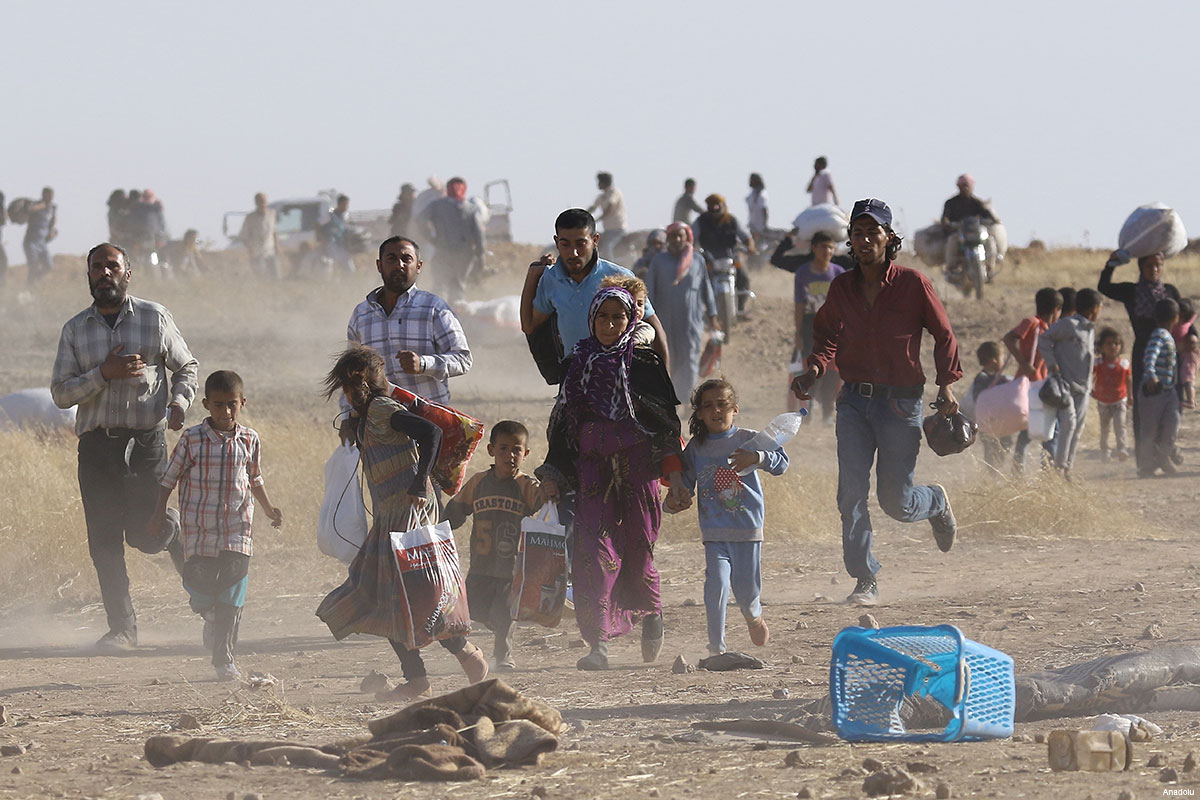 SADECE BİR AN İÇİN, HAYAL ET...
Evden ve tanıdık her şeyden kaçmalısın. Ülkenizi terk etme kararı hafife alınmaz. Yolculuk için ödeme yapmak için yeterli paraya erişmeniz gerekir (örn. Tekne ile). Yetkililerin yasaklaması durumunda gizlice ayrılmanız gerekebilir.
Belki siz (ya da bir aile üyesi) zulüm görmüş ya da baskıcı bir rejime direnmekte ve herhangi birine güvenmekte zorlanıyorsunuz. Hayatta kalma süreniz tamamen gizliliğe bağlıdır, çünkü hapse atılabilir ve işkence görüp öldürülebilirsiniz. Savaşta olan bir ülkede, kayıp bir aile üyesinin hayatta olup olmadığını veya korkunç istismarlara maruz kalıp kalmadığını bilmenin basit bir yolu yoktur.
Belirsizlik acı veriyor…
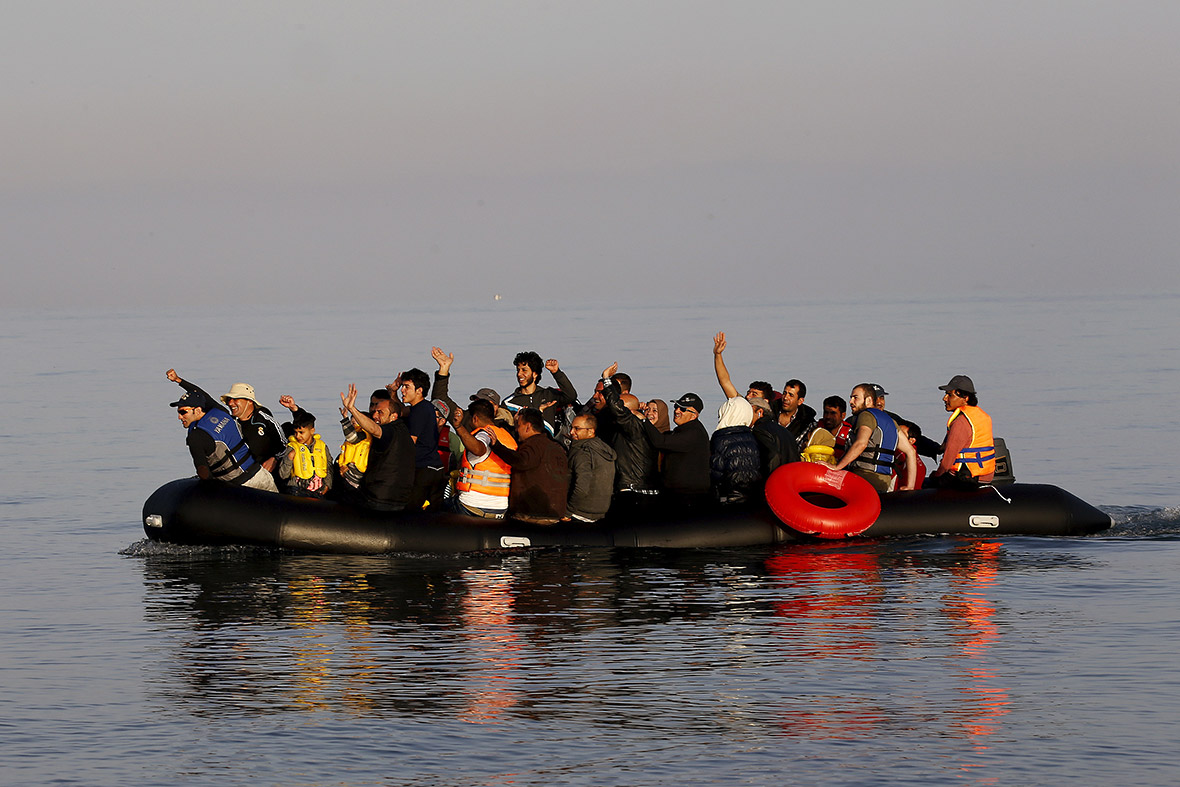 Mülteci Deneyimini Anlama
Yolculuk uzun ve tehlikeli olabilir. Ailenizin güvenliği için gitmeniz gerektiğini biliyorsunuz, ancak kaçma sürecinin tehlikeli ve yorucu olması muhtemeldir. Birçok insan yiyecek ve barınak eksikliğinden hastalanır. Seyahat ederken çocuklarınızı korumakta büyük zorluk yaşayabilirsiniz.
Bir sığınma ülkesine varıyorsunuz, ama sıkıntılar henüz bitmiş değil. Neyse ki, aileniz yolculuktan kurtulur ve bir sığınma ülkesine gelir, ancak ileride hala birçok zorluk vardır.
Şimdi size ve diğer mültecilerinize karşı büyük bir düşmanlıkla karşı karşıyasınız ve sığınma ülkesinden ayrılma baskısı hissediyorsunuz.
Bir kez vardığınızda, işlerin halledileceğini umuyorsunuz, ancak hayatınız ve çocuklarınızın yaşamları, uzun yıllar boyunca ayaklanma ve değişim ile dolmaya devam edecek.
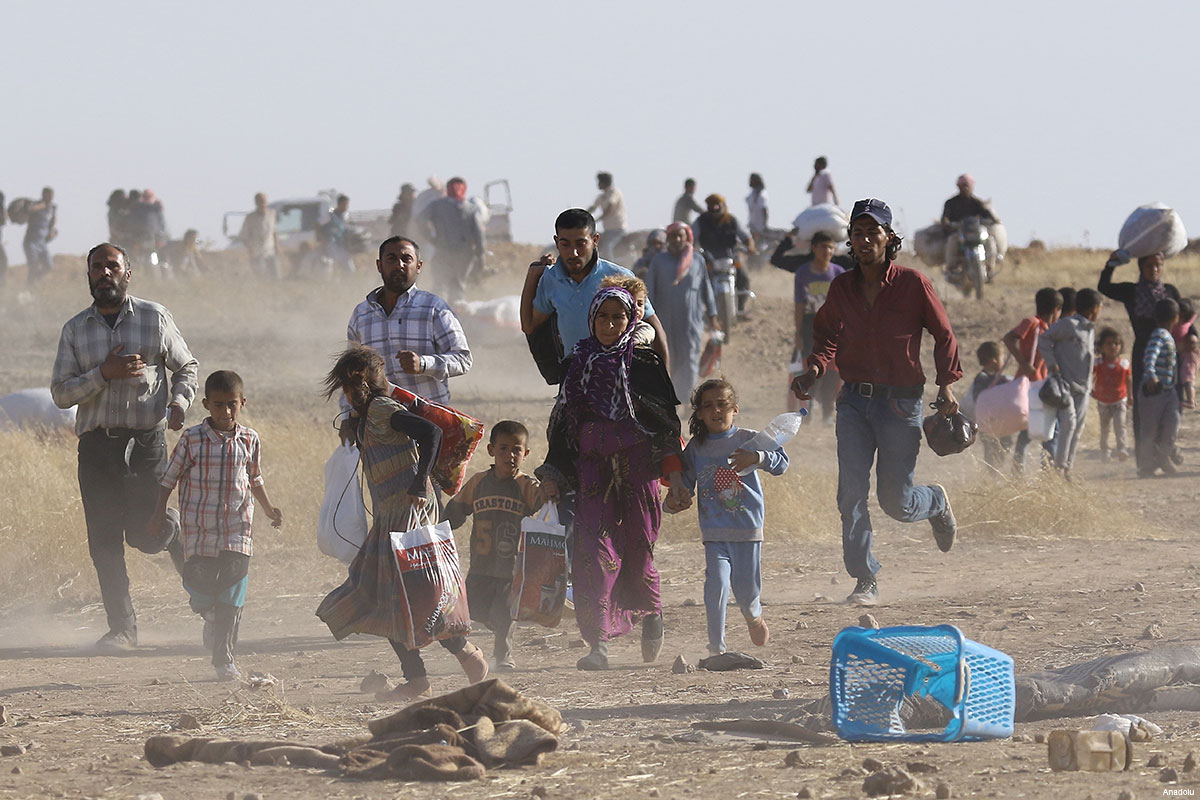 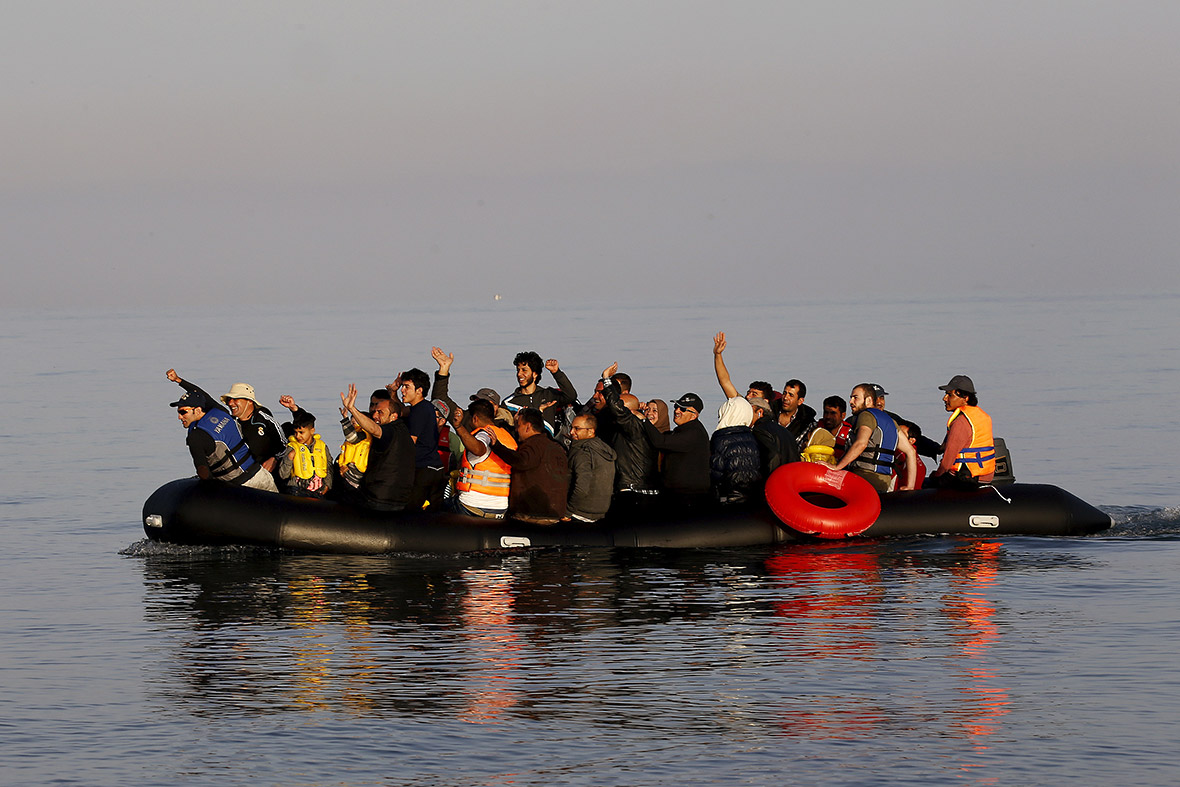 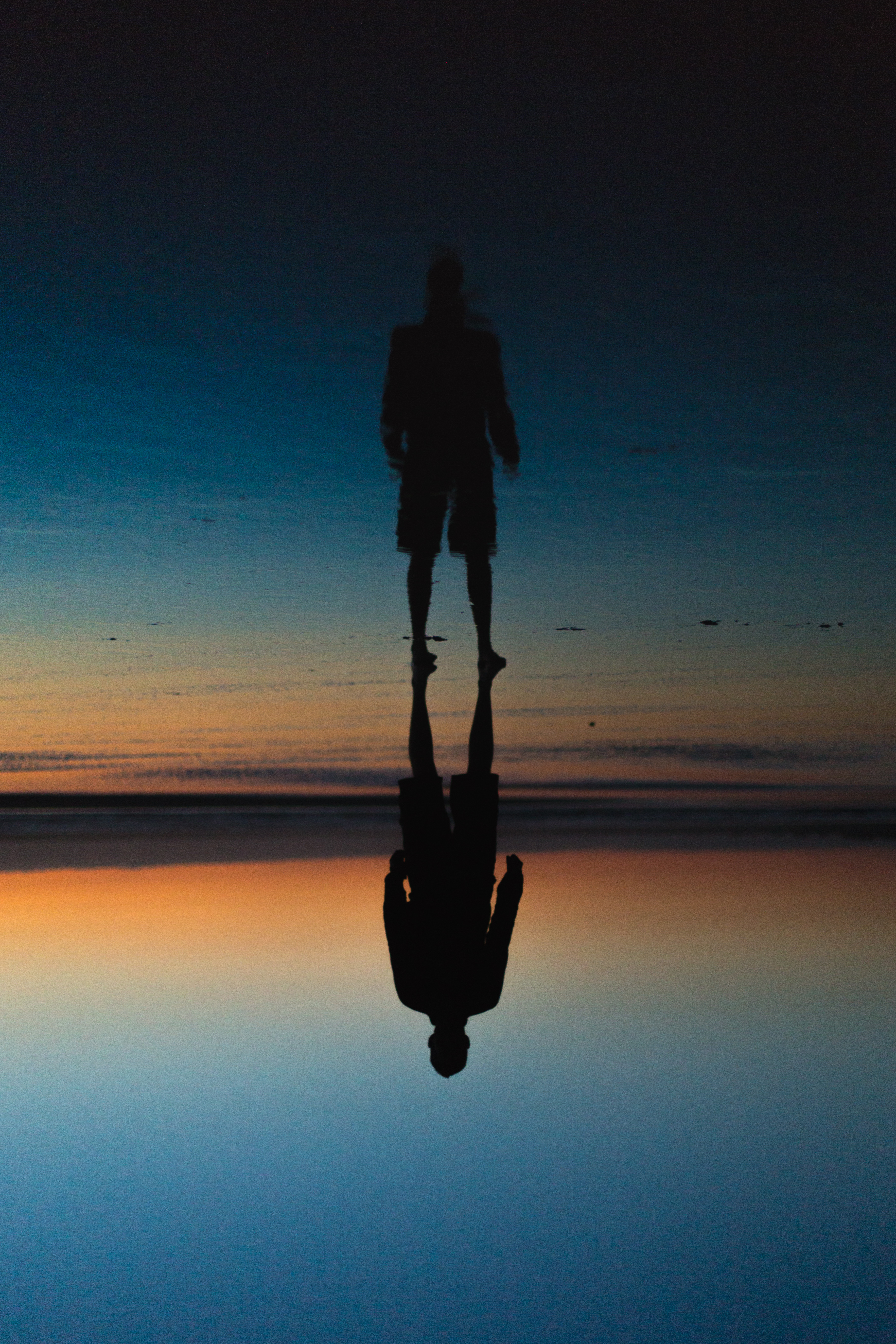 Kendini Yansıma Alıştırması -
Ya Ben Olsaydım?
Herkes zor ve korkutucu bir deneyim yaşadı. Hayatınızda sizi gerçekten korkutan veya inciten bir şey düşünmek için bir dakikanızı ayırın.
Nasıl tepki verdiniz?
Bunu yaparken başka birisinin sizin için ne yapmasını istediniz?
Birisi size yardım etmek için ne yaptı?
Bu deneyim bugün düşünme ve hareket etme şeklinizi nasıl değiştirdi?
Bu soruları düşünmek krizde başkalarıyla çalışırken size yardımcı olacaktır. Korkmuş, öfkeli, üzgün ve karışık olduğumuz zaman hayatımızda hepimiz zaman geçirdik. Her insan, düşüncelerine, endişelerine, arzularına ve duygularına göre farklı bir kriz yaşar. Bir krizi tam olarak başka bir insan gibi deneyimleyemeseniz de, yaşadıkları duyguların türlerini düşünerek deneyimlerini anlamaya çalışabilirsiniz.
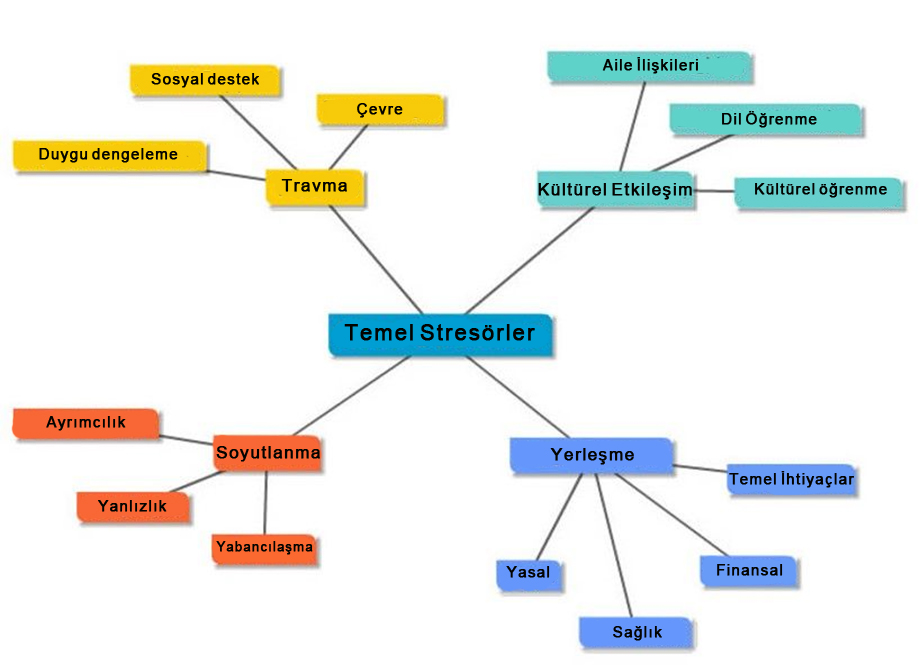 MÜLTECİ VE GÖÇMENLERİN TEMEL STRESÖRLERİ
Mülteci ve Göçmen Travmasını Anlamak
Travma, bir kişinin duygusal ve fiziksel refahını tehdit eden veya zarara neden olan yoğun bir olay olduğunda meydana gelir. Mülteciler ve Göçmenler aşağıdakilerle ilgili travmatik stres yaşayabilir:
- Savaş ve zulüm
- Evlerinden yerinden olma
- Uçuş ve göç
- Yoksulluk
- Aile / Toplum Şiddeti
Travma Risk Değerlendirme Aracı
FAYDALI ARAÇ

Bu, mülteci ve göçmenlerin ve çocuklarının refah ihtiyaçlarını değerlendirmek isteyen hizmet sağlayıcılar ve eğitimciler için çok pratik bir kaynaktır.
Mülteci ve Göçmen Temel Stresörleri Aracı
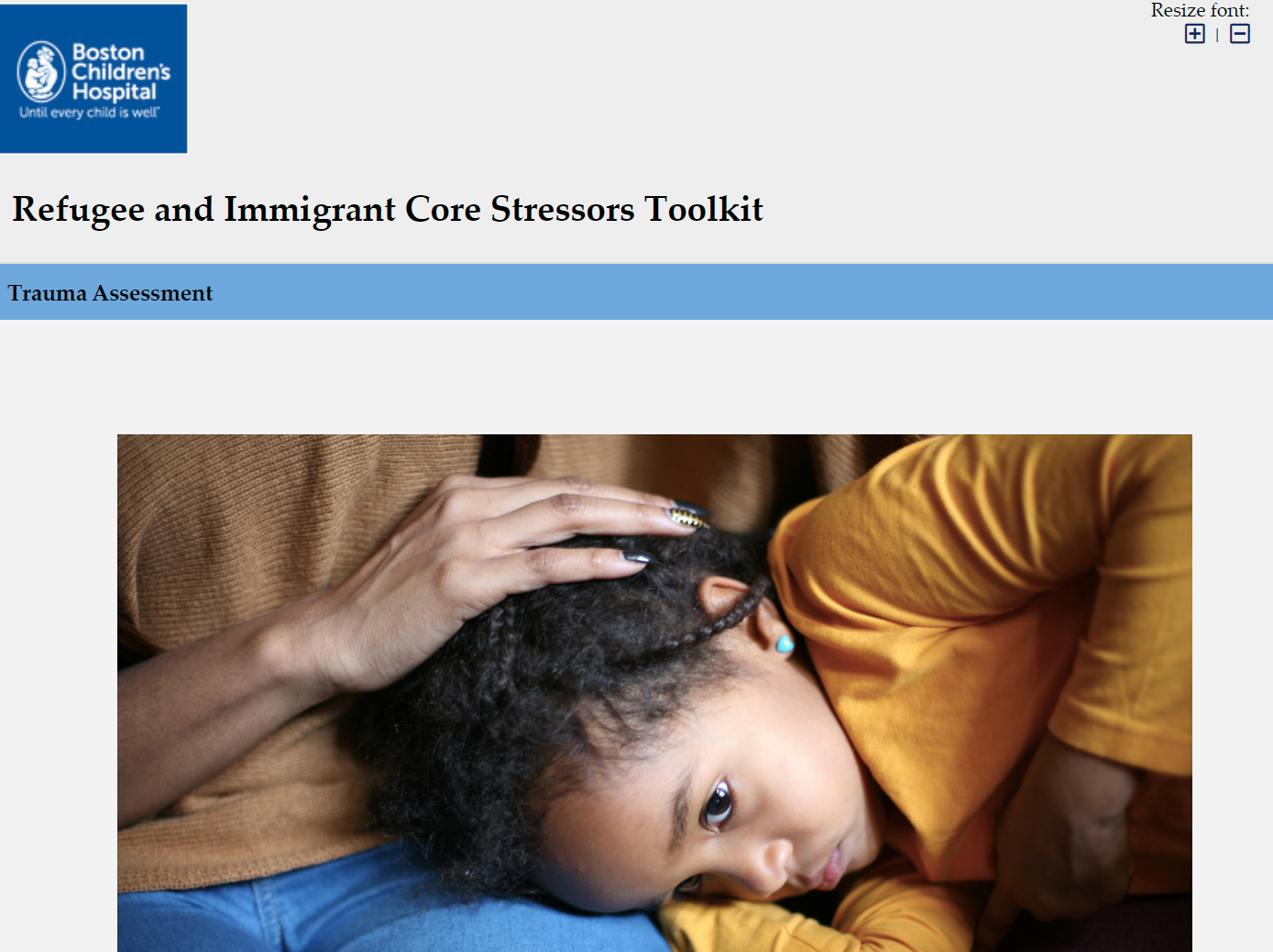 Bu araç çocuklar göz önünde bulundurularak geliştirilmiştir, ancak yetişkinler ve aileler için uyarlanabilir ve kullanılabilir. Hizmet, söz konusu kişi / aile hakkında cevap soruları sunar. Sonunda, için önerileri içeren bir indirebilir ve daha sonra farklı bir kişi için bir değerlendirme tamamlamak için aracın başlangıcına dönebilirsiniz.
Travma Değerlendirme Soruları– Duygu dengeleme
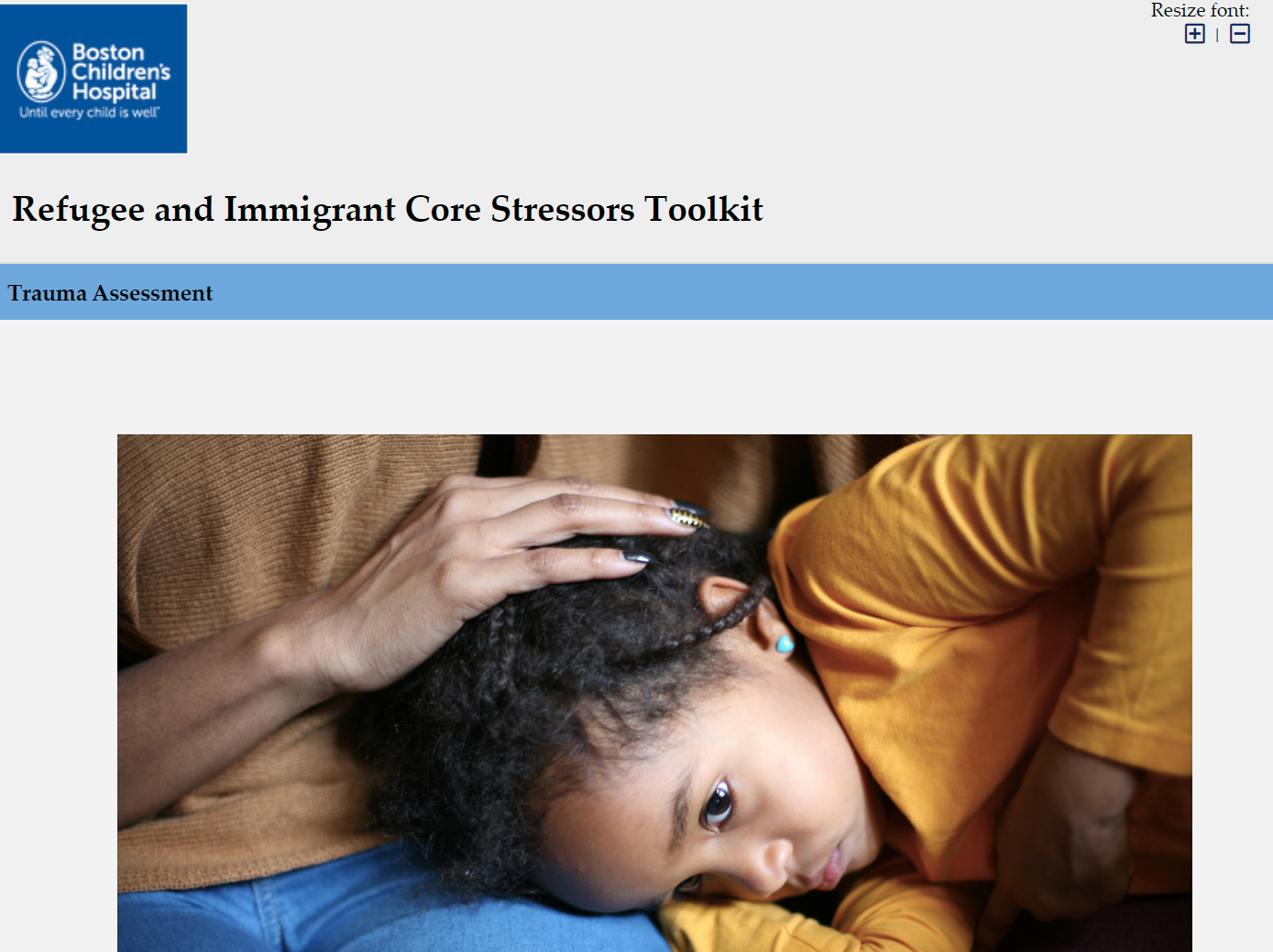 Bu aile, aile üyelerinin davranışlarında veya ruh hallerinde değişiklikler sergilediğini bildirdi mi?
Bu aile üyesi depresif veya sinirli ruh hali, kaygı, dikkat veya konsantrasyon problemleri veya davranış problemleri sergiliyor mu?
Bu aile üyesi sık sık kabuslar, geri dönüşler, aşırı uyarılma veya kaçınma gibi travmaya özgü semptomlar yaşıyor mu?
Stresle ilişkili travma sıklıkla ruh hali değişiklikleri veya tutarsız davranışlar olarak ortaya çıkabilir.
Kaynak: https://redcap.tch.harvard.edu/redcap_edc/surveys/index.php?s=HRPDCPPA3H
Travma Değerlendirme Soruları – Sosyal Destek
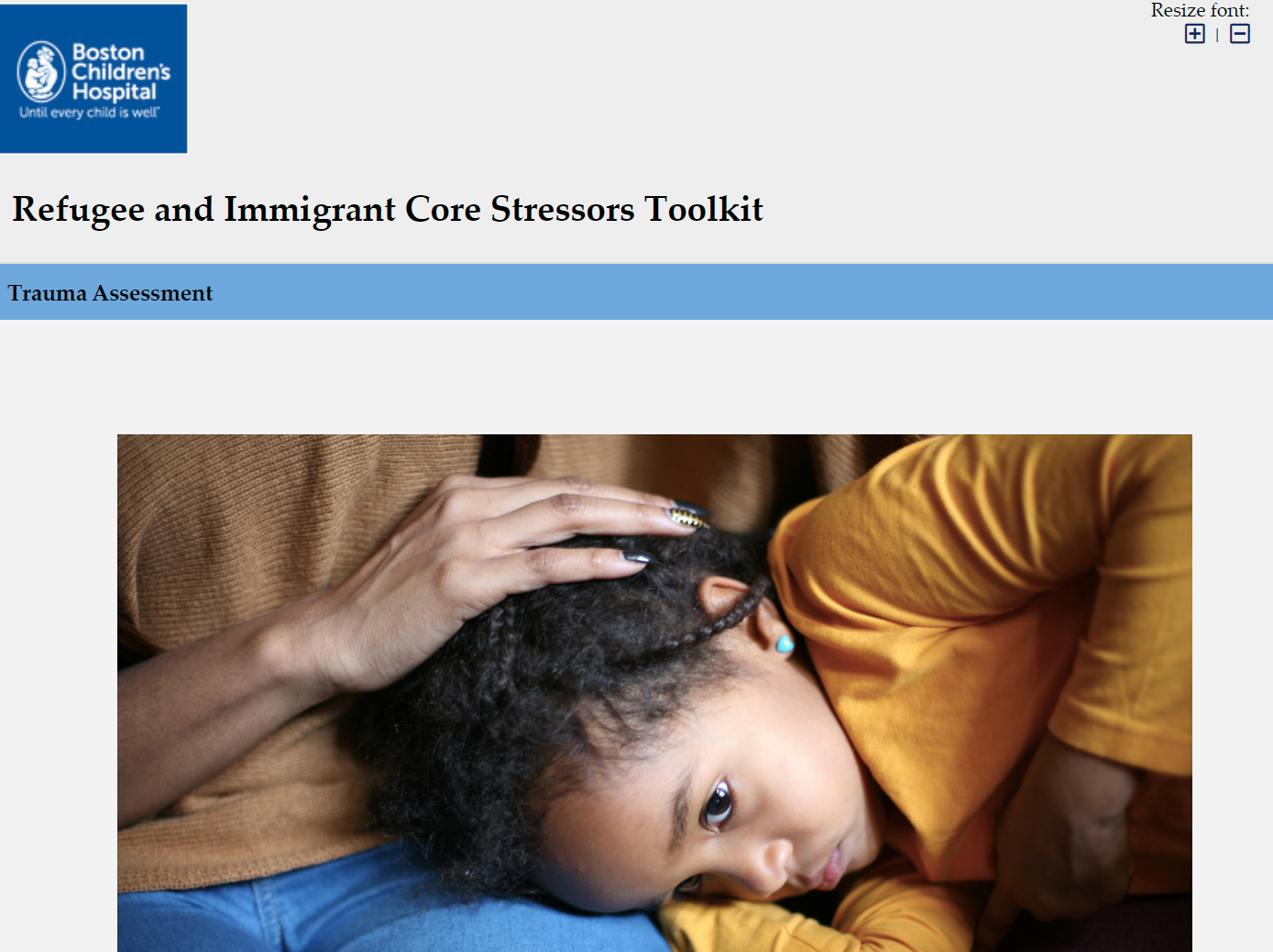 - Aile üyesi veya çocuk kişinin evde veya okulda işleyişinde sorun yaşadığını bildirdi mi?
- Aile üyesi, akranları, kardeşleri veya başkalarıyla olan ilişkilerinde sorun yaşıyor mu?
- Ailenin toplumdaki aile destekleri ve diğer desteklerle bağlantıları var mı?
Kaynak: https://redcap.tch.harvard.edu/redcap_edc/surveys/index.php?s=HRPDCPPA3H
Travma Değerlendirme Soruları - Çevre
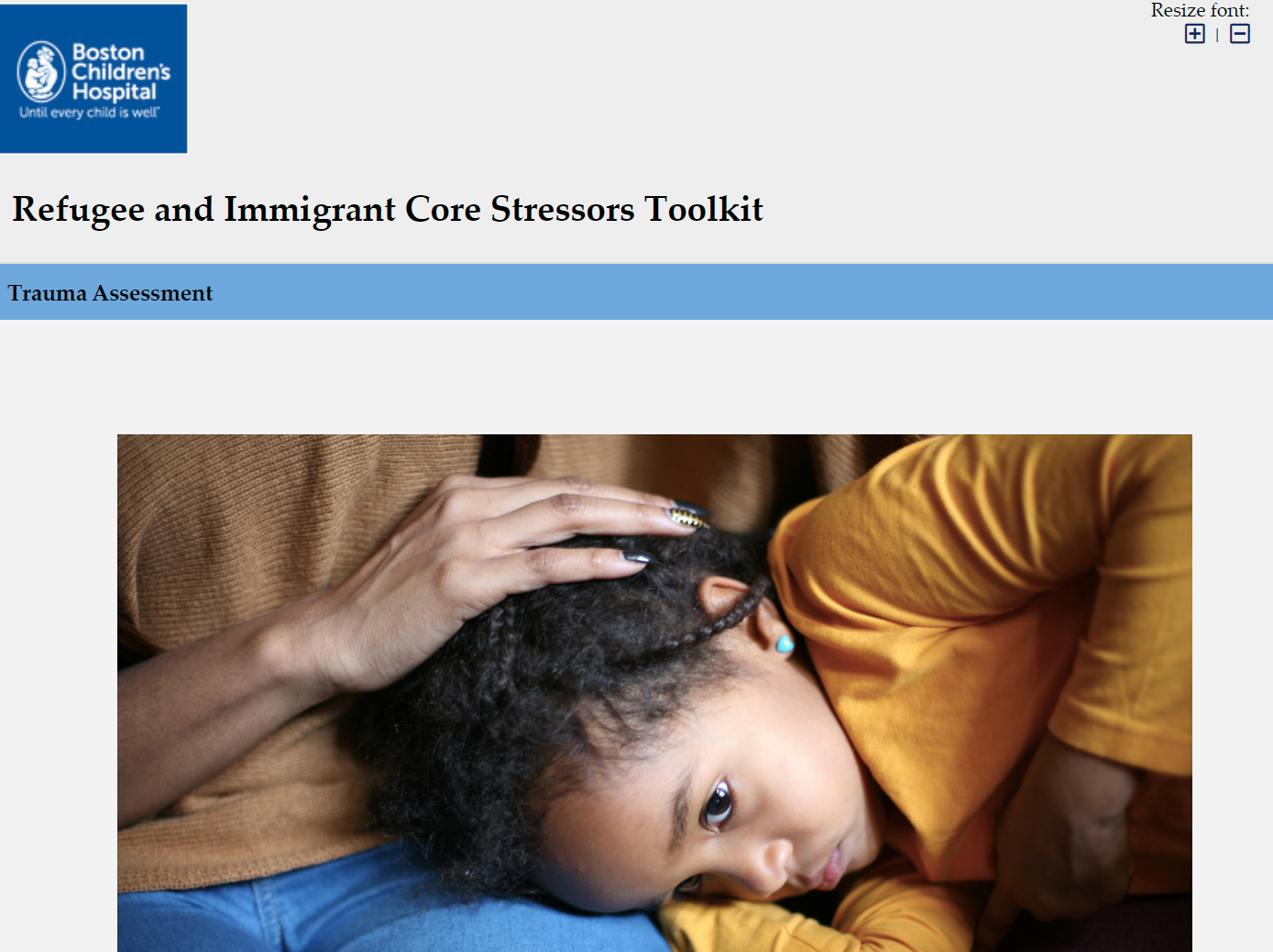 - Bu kişinin hayatında sürekli travma var mı veya olabilir mi (ör. Aile içi şiddet, topluluk şiddeti, kazalar veya travmatik kayıp)?
- Kişinin ortamında finansal, yasal, tıbbi, okul veya diğer stres faktörleriyle ilgili başka stres faktörleri var mı?
- Ailenin resmi olmayan veya resmi danışmanlık hizmetlerine erişimi var mı?
Kaynak: https://redcap.tch.harvard.edu/redcap_edc/surveys/index.php?s=HRPDCPPA3H
Mülteci ve Göçmen Kültürleşme Streslerini Anlama
Kültürel stresler, mülteci ve göçmen aileler tarafından yeni kültürleri ve köken kültürleri arasında gezinmeye çalışırken sıklıkla yaşanmaktadır. Şunları içerebilir:
- Yeni ve eski kültürel değerler üzerindeki çatışmalar - Kültürel yanlış anlamalar ile ilgili akranlarıyla çatışmalar - İngilizce akıcı olmayan aile üyeleri için tercüme etme zorunluluğu - Uyum sağlamaya çalışan sorunlar (topluluk, okul vb.) - Yeni bir entegre çalışma mücadelesi yeni kültür ve menşe kültürlerini içeren kimlik
Külürel             Etkileşim Stres Değerlendirme Aracı
FAYDALI ARAÇ
Mülteci ve Göçmen Temel Stresörleri Aracı
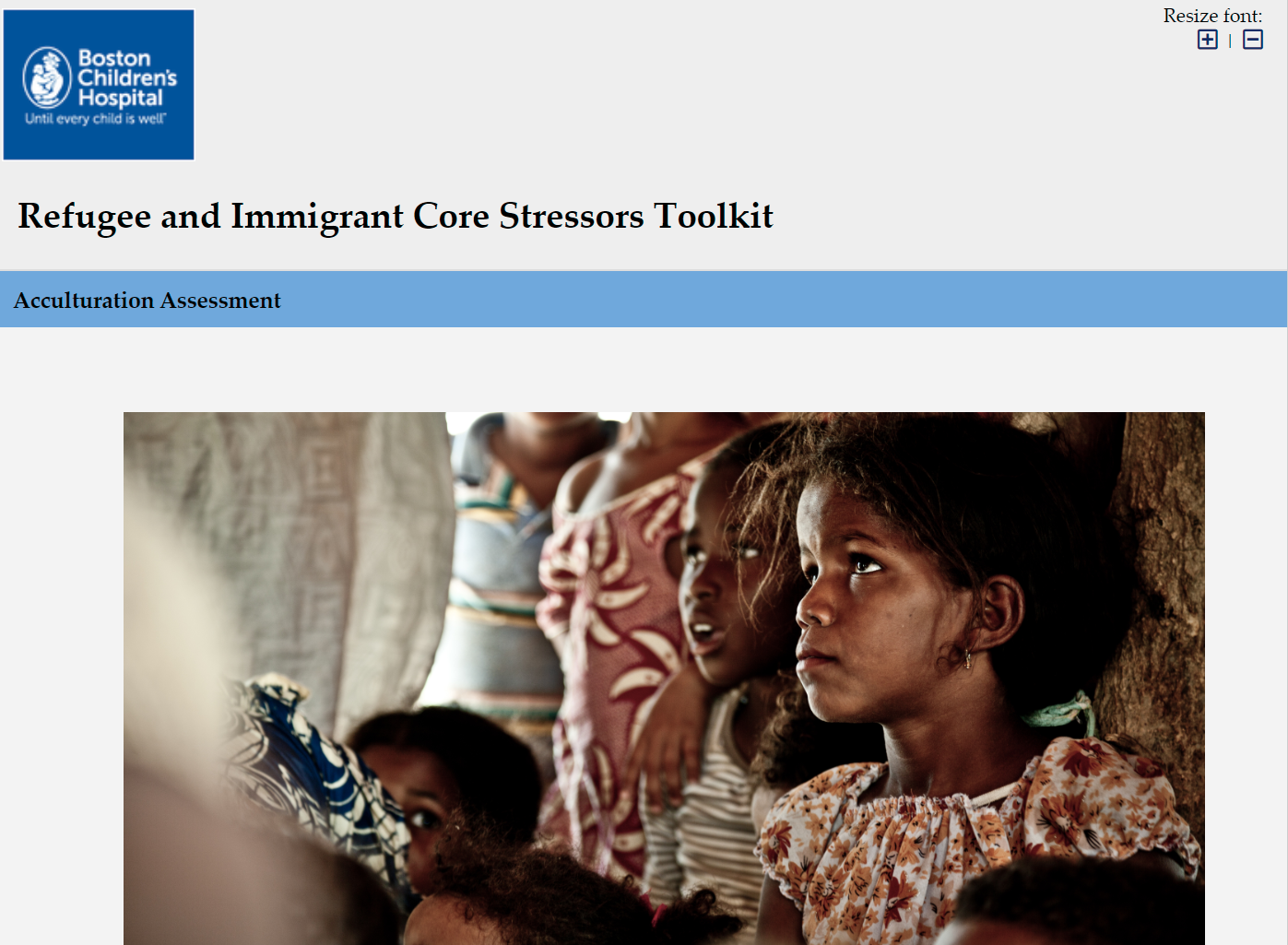 Kültürlerarası Etkileşim Değerlendirme Soruları – Kültürel Farklılıklar
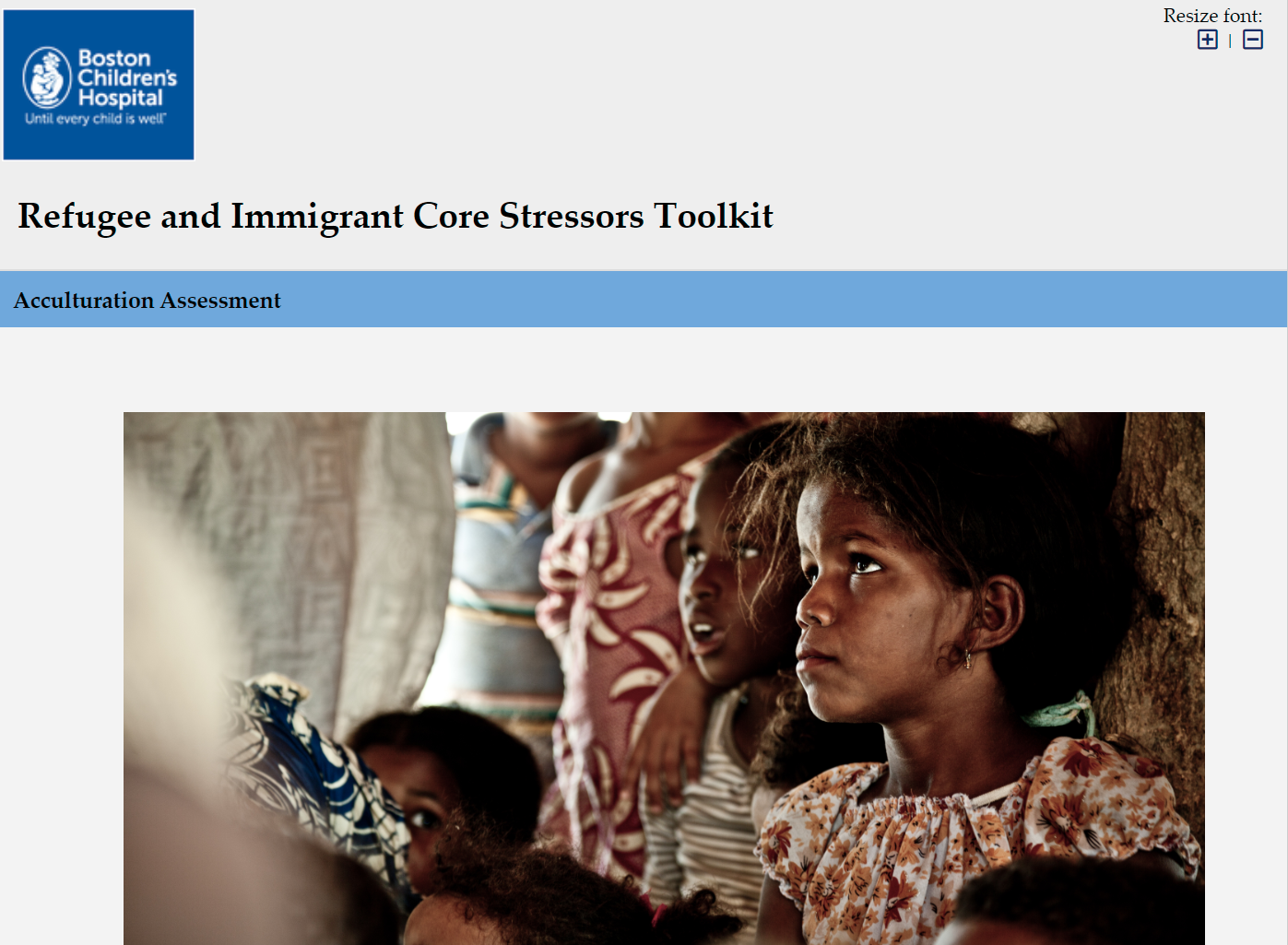 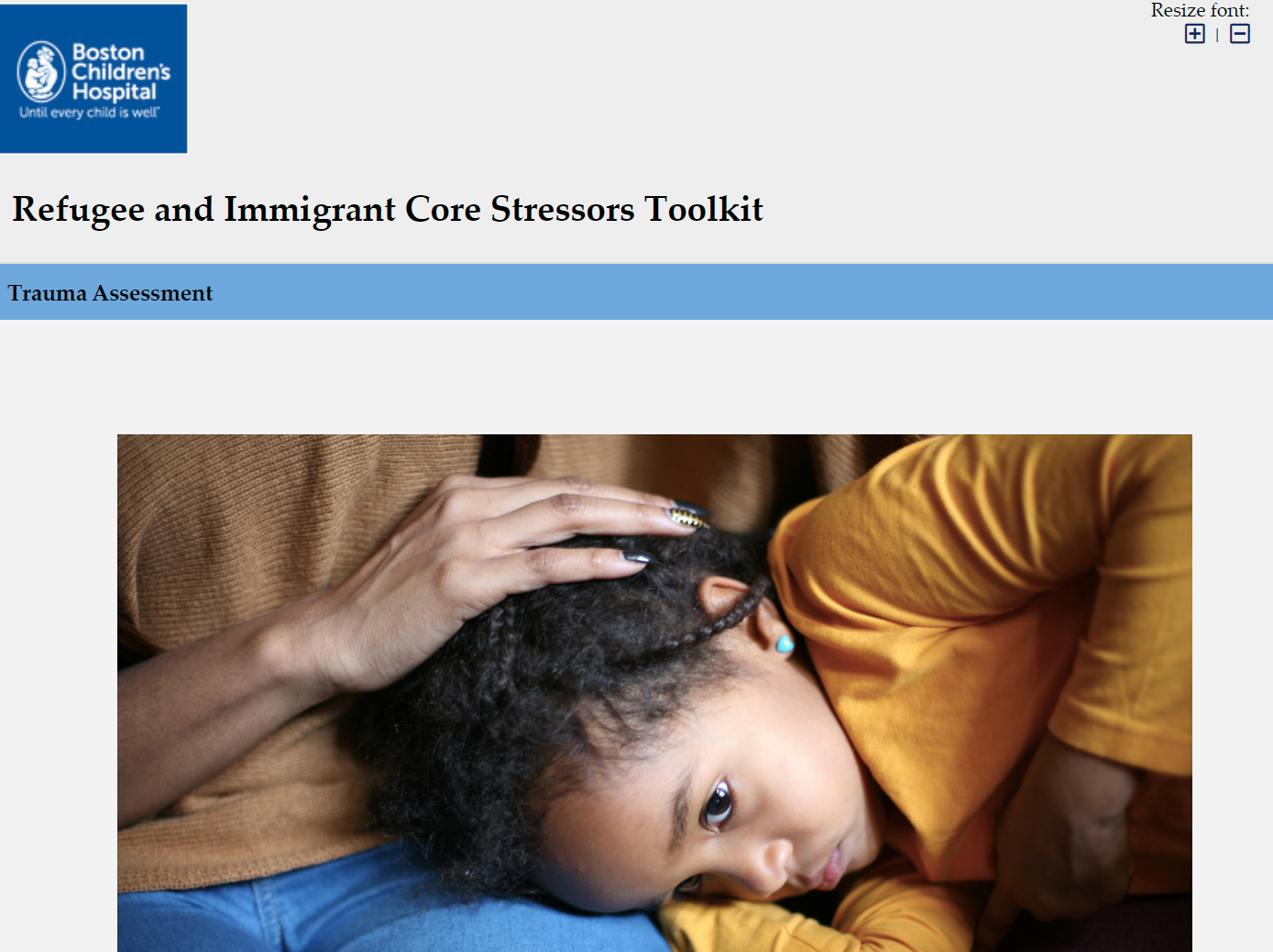 Kişi, yeni ülkesinin / topluluğunun kültürel normlarına uyum sağlama konusunda isteksiz ya da uyum sağlayamıyor gibi görünüyor mu? 
Kişi, kendi kültürlerinden kültürel normları sürdürmek istemiyor mu veya sürdüremiyor mu?
Kişi hem yeni kültürün hem de menşe kültürünün görüşlerini müzakere etmek ve takdir etmekte zorlanıyor mu? 
Varsa kültürel farklılıklar stres kaynağı gibi görünüyor mu? Varsa, kültürel farklılıklar güç kaynakları gibi görünüyor mu?
Kişinin aile üyelerinin "çok Avrupalı" "çok İrlandalı" vb. Olduğundan endişeleri var mı?
Kaynak: https://redcap.tch.harvard.edu/redcap_edc/surveys/index.php?s=HRPDCPPA3H
Kültürlerarası Etkileşim Değerlendirme Soruları – Dil
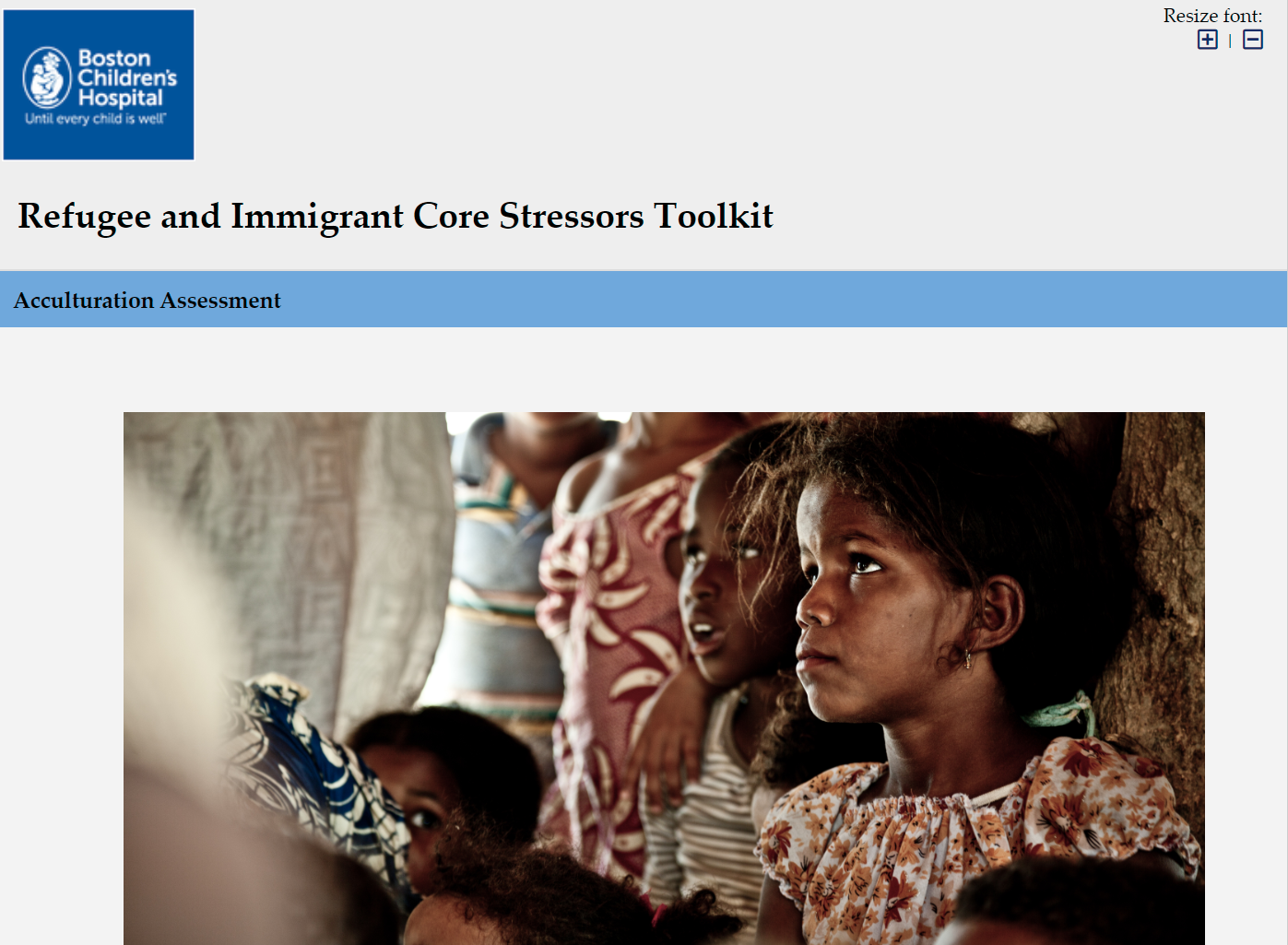 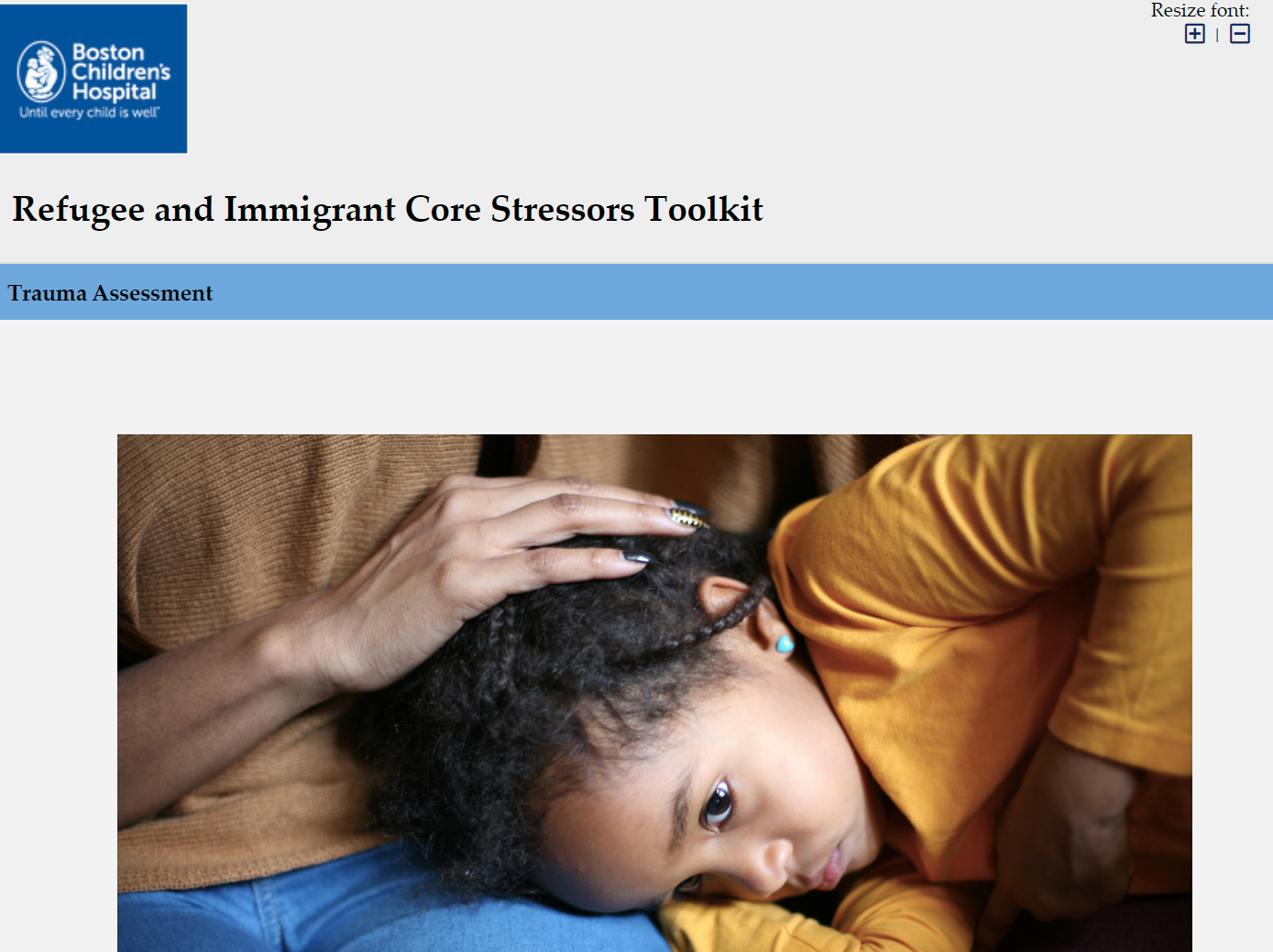 Dil bu kişi için önemli bir mesele mi, aile?
Evetse, ailenin gerekirse önemli belgeleri / randevuları çevirmelerine yardımcı olacak biri var mı?
Aile üyesi, akranları, kardeşleri vb. Kadar hızlı İngilizce mi alıyor yoksa sorun yaşıyor mu?
Aile kendi içinde topluluğa / şehre gidebiliyor mu (ör. İşaretleri oku, toplu taşıma araçları vb.)?
Source: https://redcap.tch.harvard.edu/redcap_edc/surveys/index.php?s=HRPDCPPA3H
Kültürlerarası Etkileşim Değerlendirme Soruları – Ebeveynlik Kapasitesi
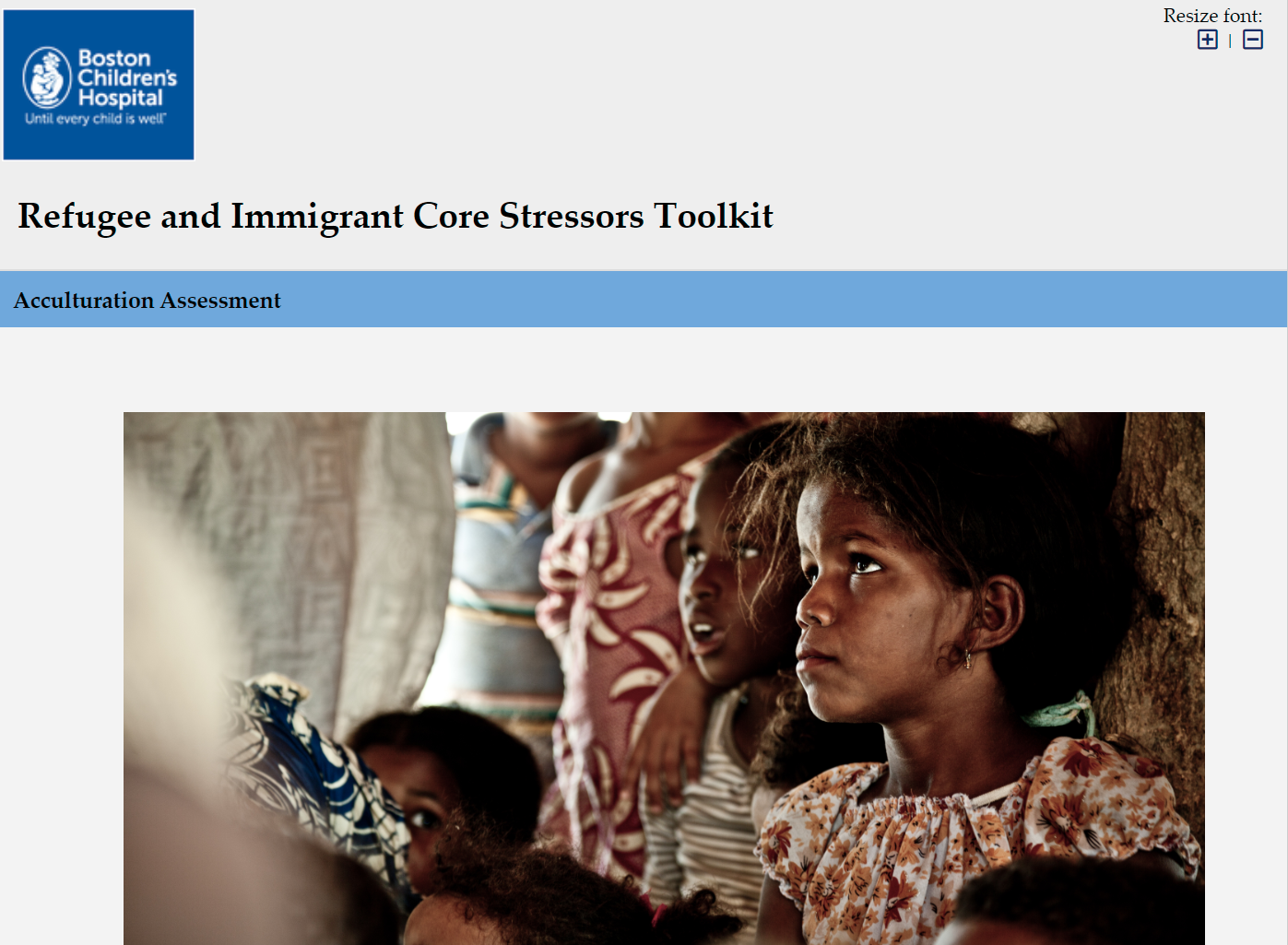 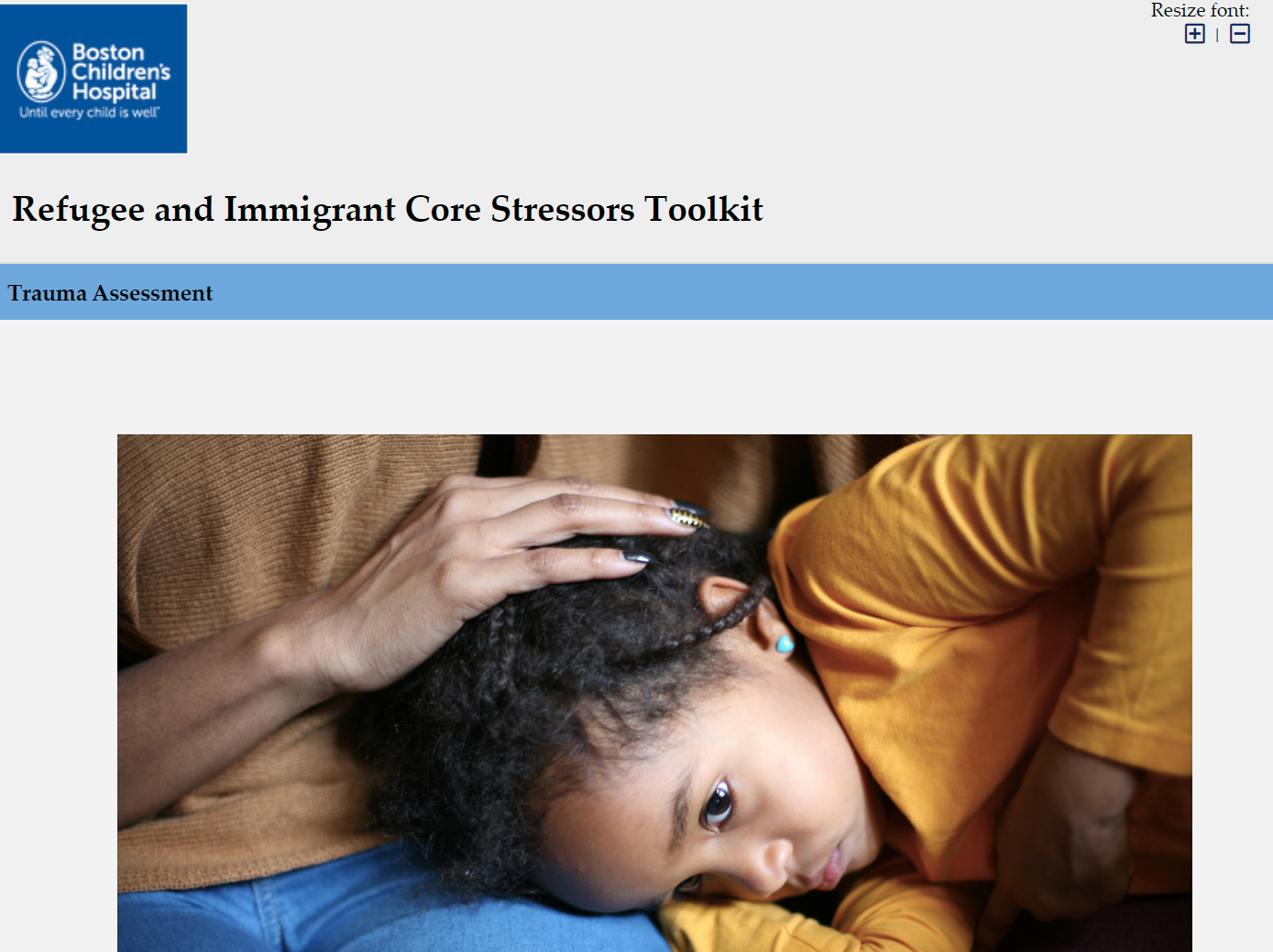 Ailenin birbiriyle iyi iletişim kurduğu anlaşılıyor mu?
Ailenin birlikte veya diğerleriyle sık sık çatışmaları var mı?
Ebeveynler / yetişkin bakıcılar, çocuğun okulunun nasıl çalıştığı hakkında temel bilgileri anladıklarını düşünüyorlar mı? örneğin, çocuğun öğretmenleriyle nasıl ve ne zaman buluşacaksınız?
Source: https://redcap.tch.harvard.edu/redcap_edc/surveys/index.php?s=HRPDCPPA3H
Yeniden Yerleşim Streslerini Anlama
Mülteci ve göçmen çocukların ve ailelerin kendileri için yeni bir hayat kurmaya çalışırken yaşadıkları yeniden yerleşim stresörleri şunları içerebilir: 
- Finansal stres faktörleri, örneğin yoksulluk
- Yeterli konut bulmada zorluklar
- İş bulmada zorluklar
- Topluluk desteği kaybı
- Kaynaklara erişim eksikliği
- Ulaşım zorlukları
Yeniden Yerleşim Stresleri Değerlendirme Aracı
FAYDALI ARAÇ
Mülteci ve Göçmen Temel Stresörleri Aracı
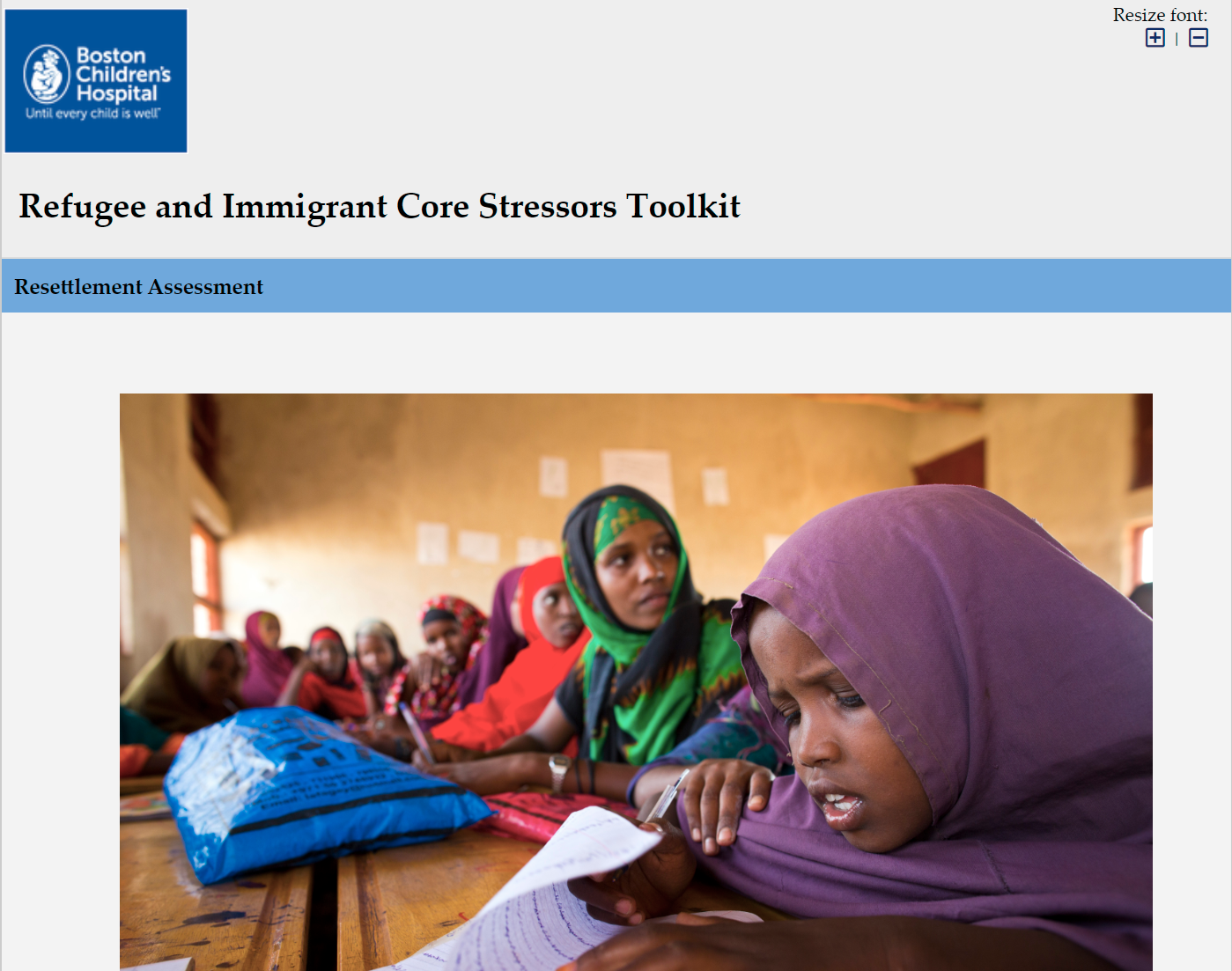 Yeniden Yerleşim Değerlendirme Soruları – Temel İhtiyaçlar
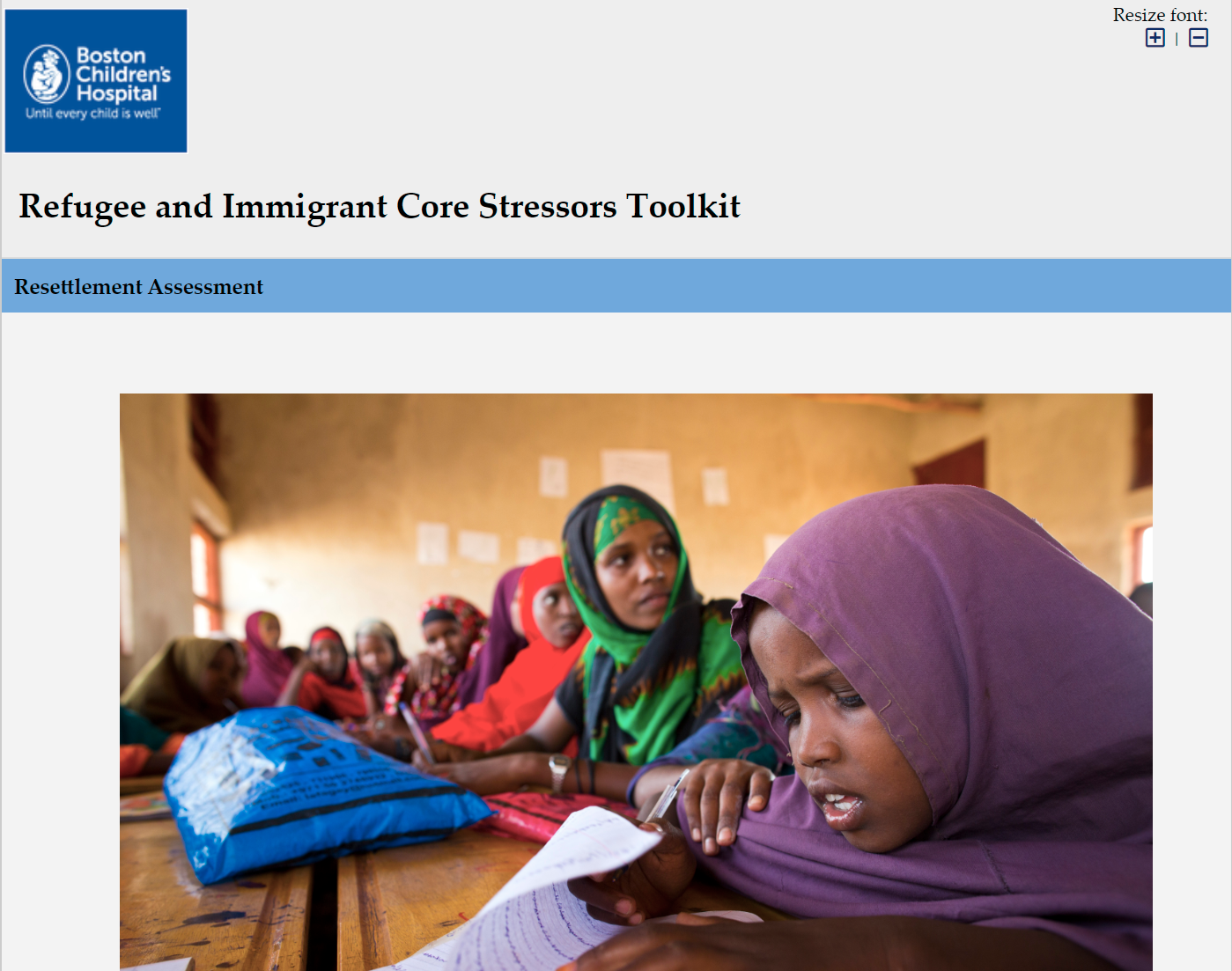 Ailenin yiyecek, giyecek, ilaç ve ulaşım gibi temel ihtiyaçlarının karşılığını ödemekte zorlanıyor mu?
Ailenin mevcut konut sorunları var mı?
Semt / topluluk mülteci ve göçmenler için güvenli mi?
Aile acil güvenliklerine yönelik herhangi bir tehdit yaşıyor mu?
Source: https://redcap.tch.harvard.edu/redcap_edc/surveys/index.php?s=HRPDCPPA3H
Yeniden Yerleşim Değerlendirme Soruları – Sağlık ve Hizmetlere Erişim
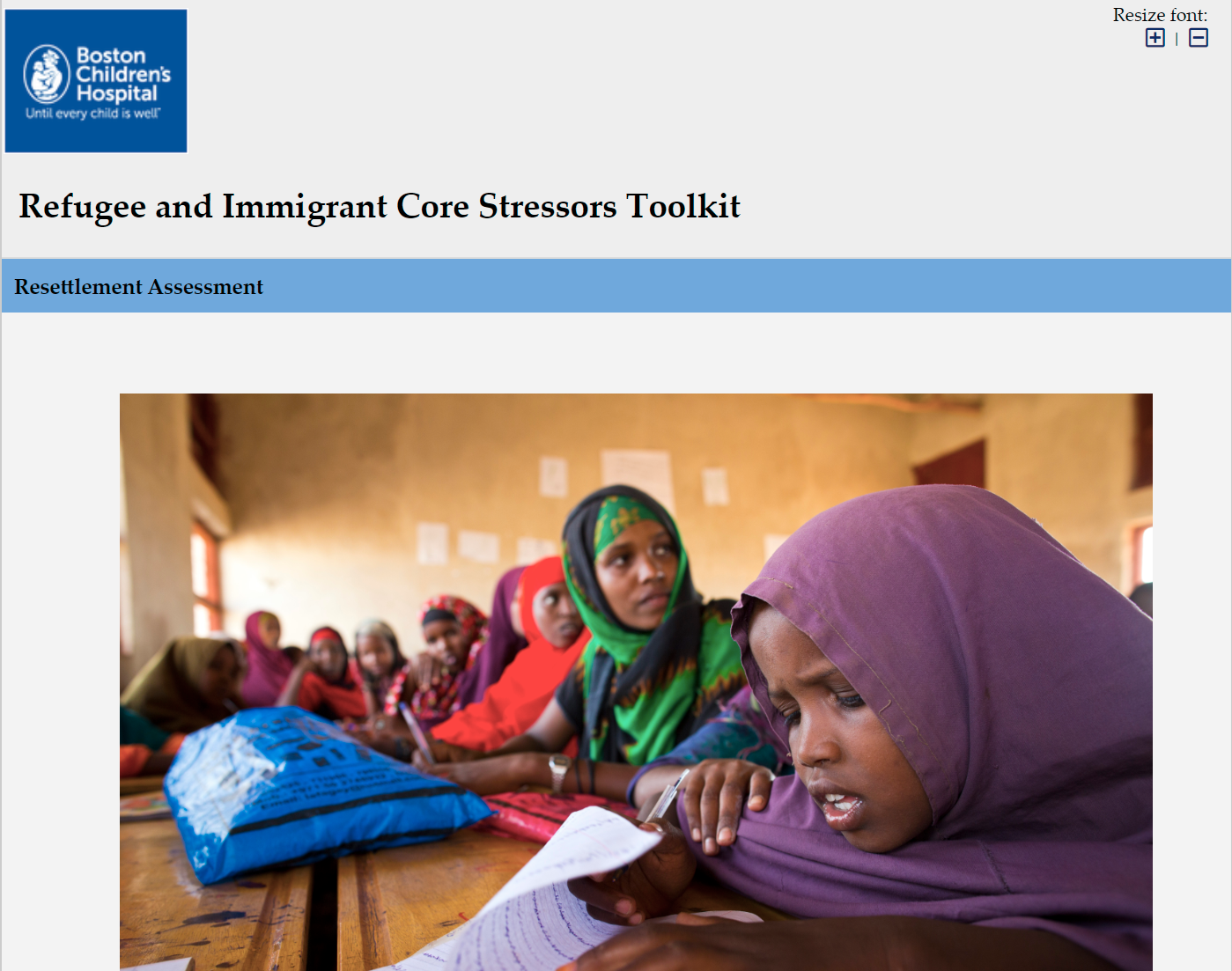 Ailenin düzenli tıbbi, zihinsel sağlık bakımı, görme ve / veya diş bakımı hizmetlerine erişimi var mı?
Aile, çocuklarının okulda başarılı olmak için ihtiyaç duydukları yardımı aldığını düşünüyor mu?
Aile önemli randevulara ulaşıma erişebiliyor mu?
Source: https://redcap.tch.harvard.edu/redcap_edc/surveys/index.php?s=HRPDCPPA3H
Yeniden Yerleşim Değerlendirme Soruları – Yasal Hizmetler
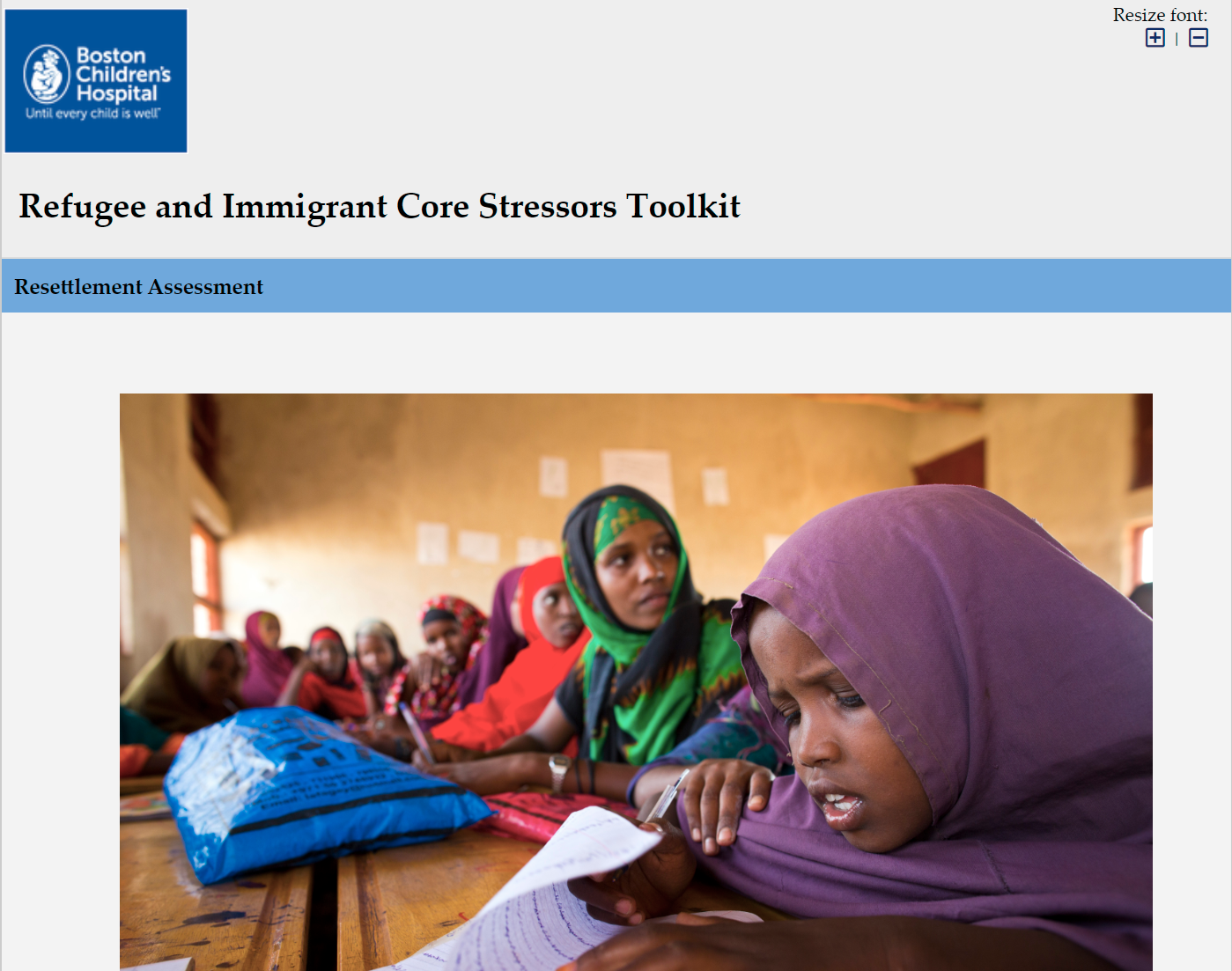 Aile üyelerinin yasal statüsü var mı ve / veya ev sahibi ülkelerinde kalma seçeneklerinin farkındalar mı?
Göç davalarında aile üyeleri var mı?
Aile üyelerinin yasal temsilciliğe erişmesi gerekiyor mu?
Source: https://redcap.tch.harvard.edu/redcap_edc/surveys/index.php?s=HRPDCPPA3H
Soyutlanma Değerlendirme Aracı
FAYDALI ARAÇ
Mülteci ve Göçmen Temel Stresörleri Aracı
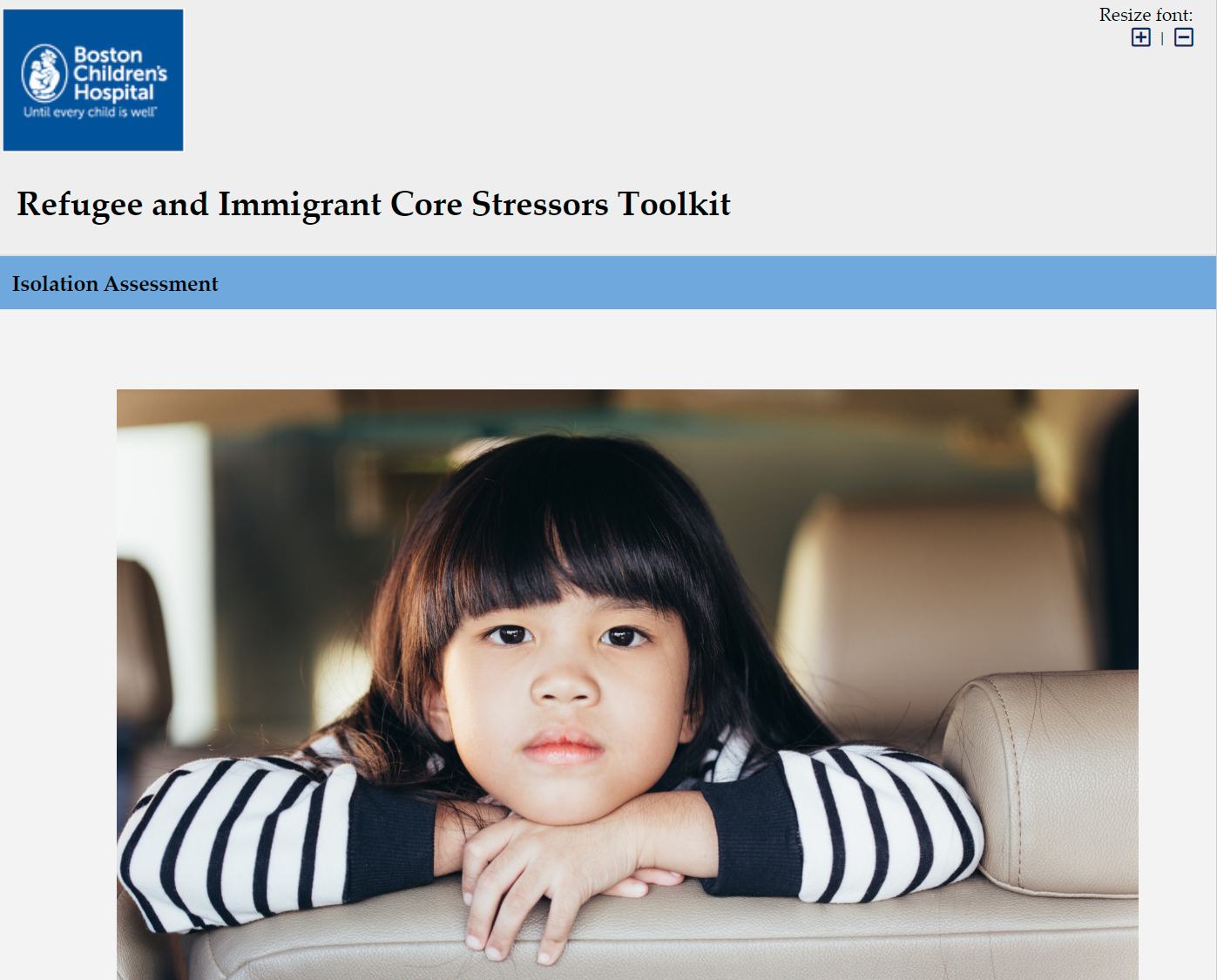 Soyutlanma Değerlendirme Soruları – Gayri Resmi Sosyal Destek
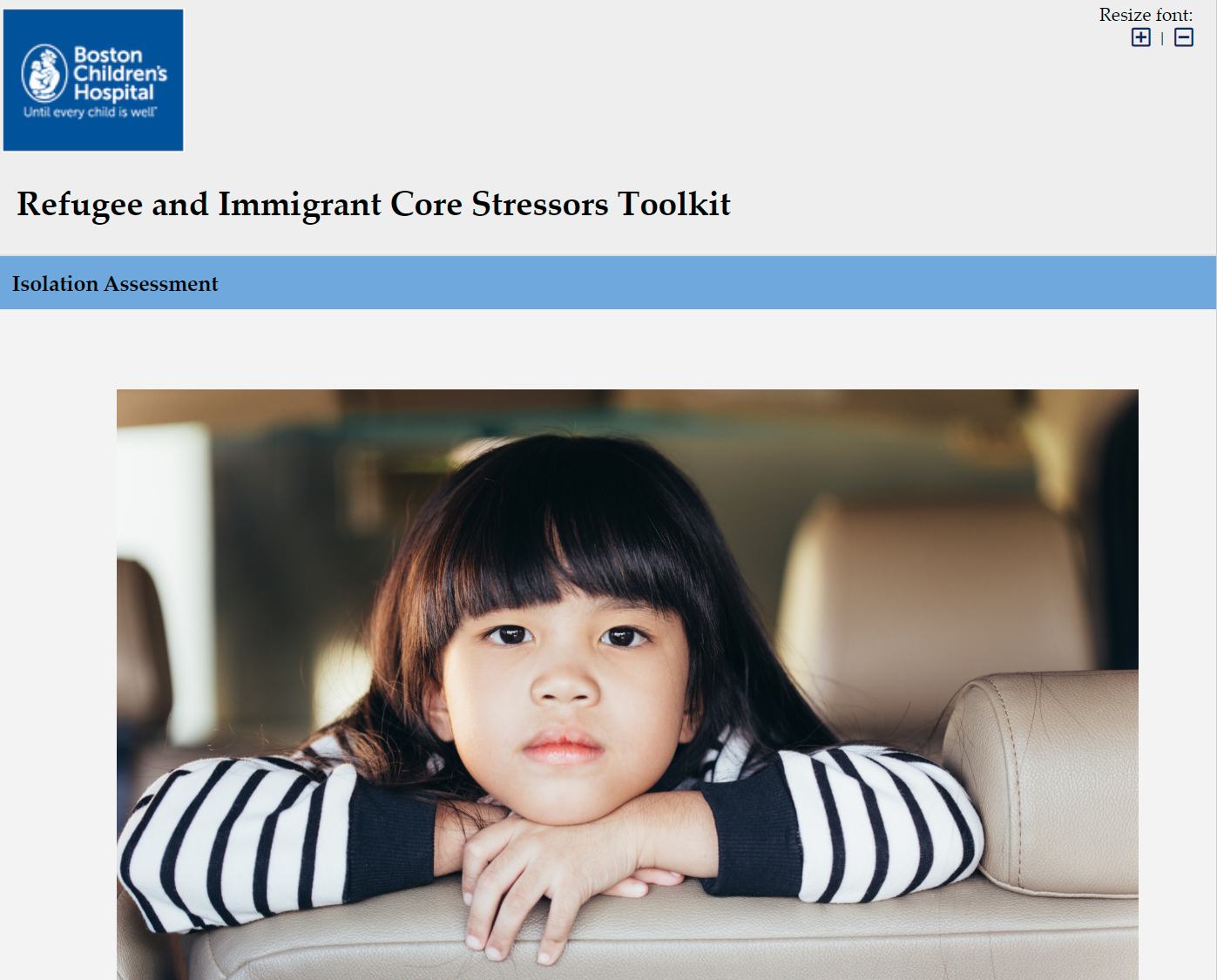 Aile üyesi çok yalnız hissettiğini rapor ediyor mu?
Aile üyesinin rahat konuşmak istedikleri yakın arkadaşları veya aile üyeleri var mı?
Aile üyesi, sosyal etkileşim istendiğinde bile yalnız başına çok zaman harcıyor mu?
Aile üyesi "kimse beni anlamıyor" gibi bir duygu bildiriyor mu?
Çocuk / aile üyesi diğer önemli aile üyelerinden ayrıldı mı?
Kaynak: https://redcap.tch.harvard.edu/redcap_edc/surveys/index.php?s=HRPDCPPA3H
Soyutlanma Değerlendirme Soruları – Resmi Sosyal Destek
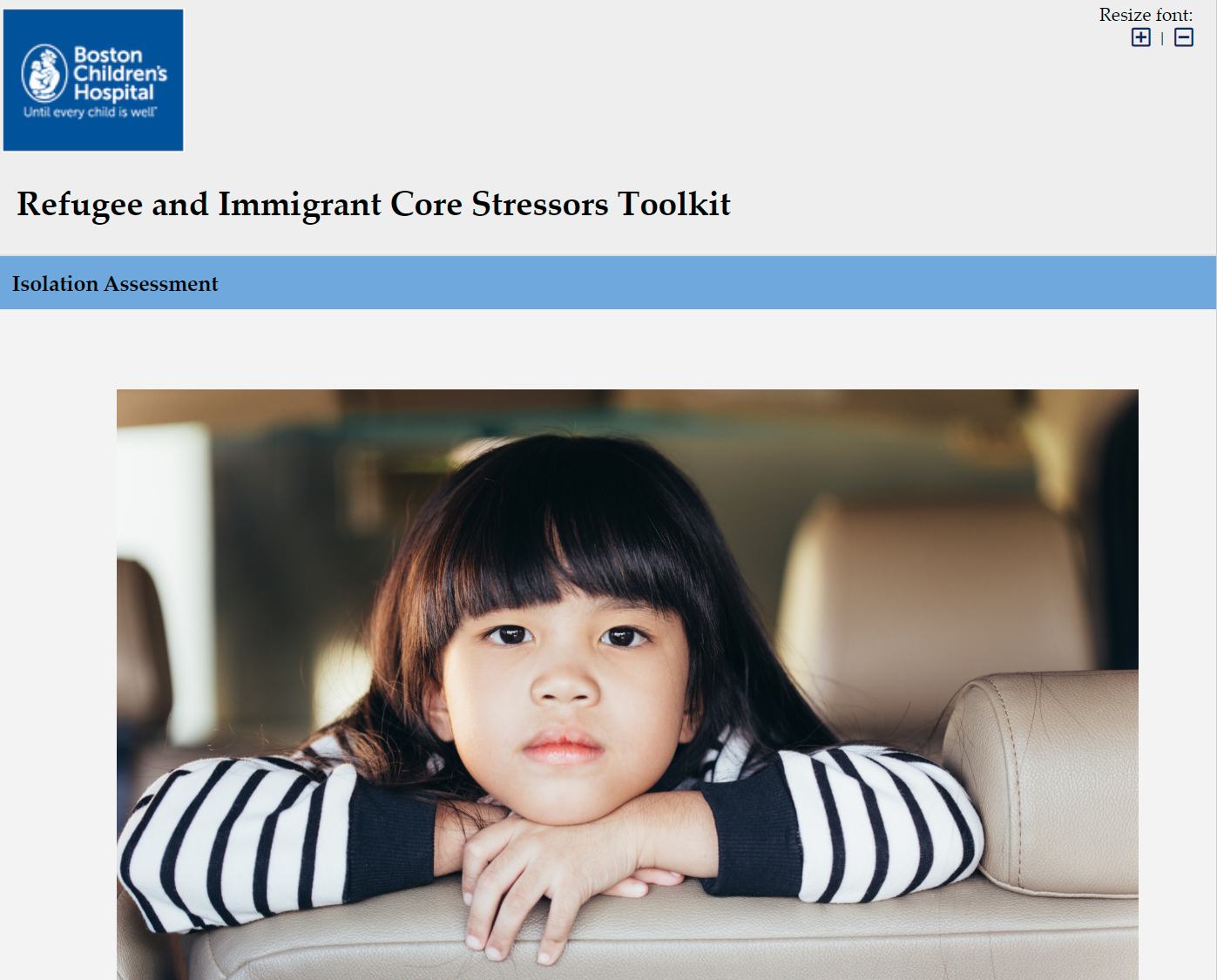 Aile akran gruplarıyla (yani atletik takımlar, dini gruplar veya sosyal kulüpler) ilgileniyor mu?
Ailenin toplumda, işte veya okulda (örneğin, destek çalışanı, danışman, öğretmen, amir) kendilerine yardımcı ve destekleyici herhangi bir kişisi var mı?
Aileye yardımcı olan toplum kuruluşları var mı?
Source: https://redcap.tch.harvard.edu/redcap_edc/surveys/index.php?s=HRPDCPPA3H
Soyutlanma Değerlendirme Soruları –Ayrımcılık, Damgalama ve Yanlılık
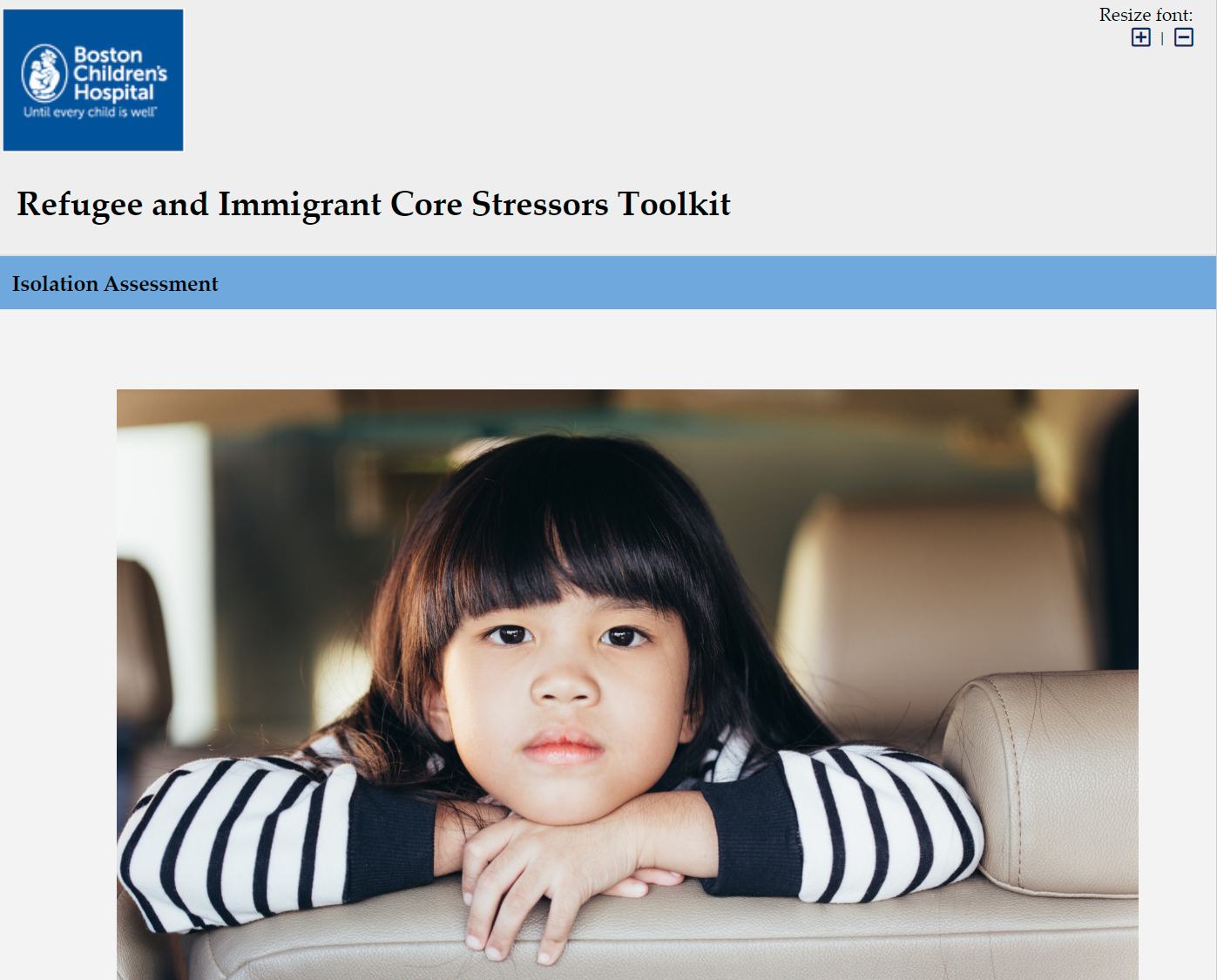 Ailede ayrımcılık, damgalanma veya haksız önyargı yaşanıyor mu?
Aile raporu, toplumlarındaki, kolluk kuvvetleri veya komşuları tarafından sık sık taciz ediliyor mu?
Çocuklar, çocuklar veya ev sahibi ülkelerinde yaşayan kişiler tarafından alay konusu olduğunu bildiriyor mu?
Source: https://redcap.tch.harvard.edu/redcap_edc/surveys/index.php?s=HRPDCPPA3H
FAYDALI ARAÇ
Mültecilerin Ayarlanmasına Yardımcı Olmak için Engelleri Aşmak
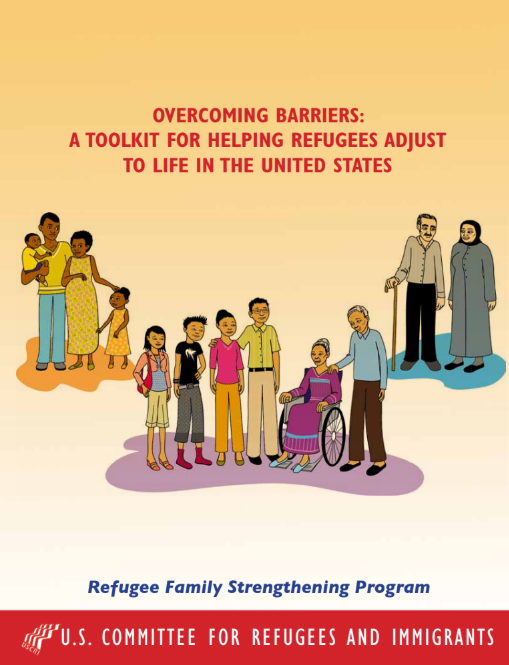 Bu araç seti, mültecilerle çalışan kişilere kriz, akıl hastalığı belirtileri ve acil durumlar da dahil olmak üzere mültecilerin karşılaştığı çeşitli zorluklara kısa bir giriş sağlar.
Araç seti aynı zamanda mevcut yerel kaynakları da önerir.
Materyaller, izleyicilerin kültürel ve dilsel ihtiyaçlarını karşılamak için yazılmış ve tasarlanmıştır.
Dinleyiciler arasında mülteci topluluğu liderleri, vaka çalışanları ve gönüllüler yer alıyor.
ABD için bir kaynak olarak geliştirilmiş olmasına rağmen, içeriği enine ve çok aktarılabilir.
İNDİRME: https://docs.google.com/file/d/0B2Nm6XolIfnFOWZ5cmxkUG1CTEk/edit
REFAH
Bu bölümde:
1.2 Travmanın Üstesinden Gelmek - dayanıklılık, refah ve amaç duygusunun rolü
Mülteciler yeni ev sahibi ülkelerine geldiklerinde, muazzam bir sıkıntı ile karşılaşmışlar ve büyük bir değişim ve kayıp yaşamışlardır. Birçok aile şiddete tanık olmuş veya yaşamış ve sevdiklerini kaybetmiş ya da ayrı tutmuş olacaktır. Keder ebeveynler ve çocuklar için ezici olabilir.
Bu bölümde, hizmet / eğitim sağlayıcılarının mülteci ve göçmenlerin esneklikleri üzerinde çalışarak, refahlarını geliştirerek ve bir amaç duygusu kazanarak travmanın üstesinden gelmelerine yardımcı olabileceği yolları inceliyoruz.
Esneklik nedir?
Doğası gereği mülteciler hayatta kalanlardır. Sıkıntılarla yüzleşmek ve üstesinden gelmek zahmetlidir ve Mülteci Deneyimi'nden öğrendiğimiz gibi, mücadeleler yeni gelenlerin yeni ev sahibi ülkelerine geldiği dakika sona ermez. Esneklik devreye giriyor.
Dayanıklılık, önemli sıkıntı, tehdit veya kayba bir çocuğun ve ailenin uyum sağlamasına ve gelişmesine izin verecek şekilde yanıt verme yeteneğidir.
Dayanıklılık herkes için önemli bir yaşam becerisidir. Sadece travmatik olaylarda değil, tüm yaşamın dönüş ve dönüşlerinde gezinmemize yardımcı olur.
Servis / Eğitim Sağlayıcıları Mülteci ve Göçmen Dayanıklılığı oluşturmaya nasıl yardımcı olabilir?
Güvenli Alanlar Oluşturma
Travma, bir kişinin otomatik tepkilerini, eğilimlerini ve dünyayı nasıl algılayıp yorumladığını etkiler. Savaş ve zorla göç sırasında ortaya çıkan otomatik yanıtları değiştirmek için mültecilerin bedenlerinin öğrendikleriyle doğrudan çelişen tutarlı, güvenli ve öngörülebilir deneyimlere ve alanlara ihtiyaçları vardır.
Programınızı güvenli bir alan haline getirmek önemlidir: mülteci ailelerin ve göçmenlerin kendilerini rahat hissetmeye başlayabilecekleri hoş ve öngörülebilir bir ortam.
Kaynak: https://cmascanada.ca/wp-content/uploads/2018/02/resilienceguide.pdf
Servis / Eğitim Sağlayıcıları Mülteci ve Göçmen Dayanıklılığı oluşturmaya nasıl yardımcı olabilir?
Güvenli Alanlar Oluşturma İpuçları
Her aileye liderlik etmesi için bir personel atayın. Bu ebeveynler ve çocuklar için istikrarı, ilişki kurmayı ve güveni teşvik eder.
Günlük rutinler oluşturmaya, onları etkinliklere ve beklentilere tanıtmaya yardımcı olun, zararlı olan davranışları sürekli olarak yeniden yönlendirin, duygusal rahatsızlığa sakin bir şekilde yanıt verin ve genellikle ailelerin gerçekçi sınırları ve sonuçları anlamalarına yardımcı olun.
Mülteci ve Göçmen Refahını Artırma Stratejileri
Mülteci ve Göçmen Öz Bakımının Geliştirilmesi
Kişisel bakım popüler bir terim olabilir, ancak aynı zamanda mülteci ve göçmen gruplarında zihinsel sağlık ve bina dayanıklılığı için meşru bir uygulamadır.
Çünkü stres duygusal olduğu kadar fizikseldir. Doğru beslenme, geniş uyku, hidrasyon ve düzenli egzersiz gibi olumlu yaşam tarzı faktörlerini teşvik etmek, vücudunuzu strese adapte olacak şekilde güçlendirebilir ve endişe veya depresyon gibi duyguların kaybını azaltabilir.
Toplum temelli Eğitim programları, mülteciler, göçmenler ve daha geniş topluluklar arasında sağlıklı bir yaşam tarzının bir parçası olarak sık egzersiz uygulamasını teşvik etmenin harika bir yoludur. Ayrıca mültecileri, göçmenleri ve ev sahibi toplulukları bir araya getirme fırsatı da sunuyorlar.
Kaynak: https://www.apa.org/topics/resilience
Kaynak: http://diversityhealthcare.imedpub.com/physical-activity-education-for-adults-with-refugee-background-in-the-united-states.php?aid=23036
İYİ UYGULAMA
Mülteciler için Yoga ve Spor
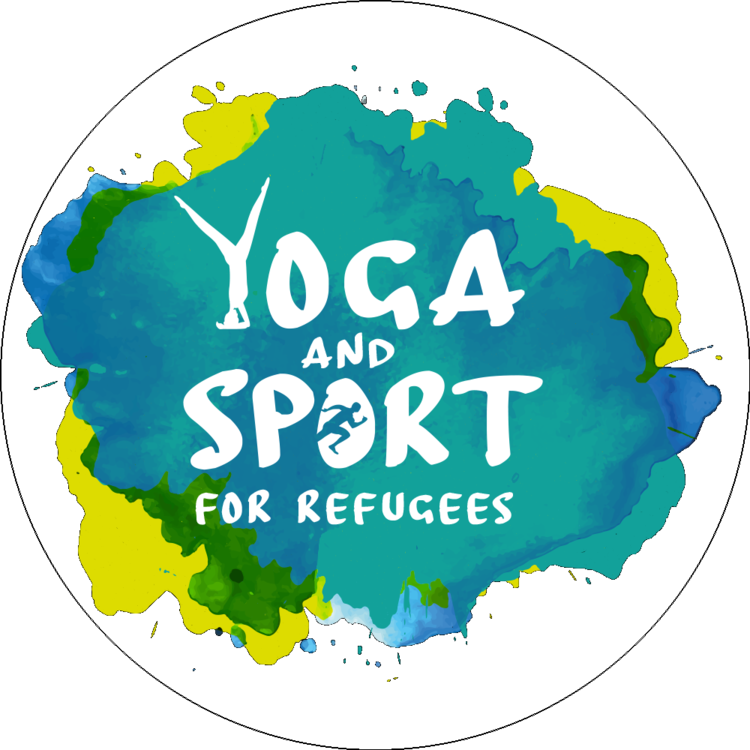 STK "Mülteciler için Yoga ve Spor", mültecileri ve göçmenleri spor yoluyla güçlendirmek, topluma entegre etmek ve fiziksel ve zihinsel sağlıklarını iyileştirmek için çalışıyor ve böylece mevcut durumlarının monotonluğu, hayal kırıklığı ve durgunluğunun bir yolunu buluyorlar.
Ayrıca, mültecileri ve göçmenleri kendi projelerinden sorumlu spor eğitmenleri olmaları için eğitmeye odaklanıyorlar, böylece topluma entegre edilebiliyor ve güvenlik ve özgüven kazanabiliyorlar.
Bu girişim ve yürüttükleri projeler hakkında daha fazla bilgi edinin.
İYİ UYGULAMA
Mülteciler ve Göçmenler için Sanat Terapisi
Sanat Terapisi, mülteciler ve göçmenler için özellikle deneyimleyebilecek kişilere fayda sağladığı için önemlidir: 
Dışlama veya sosyal / iletişim zorlukları,
yas, aile yapısındaki değişiklikler ve hastalık gibi özel yaşam olaylarıyla mücadele eder.
Bir müdahale biçimi olarak sanat terapisi, bireyin psikolojik, duygusal, eğitimsel, sosyal ve fiziksel gelişimine yardımcı olabilir.
Kaynak: https://weboflife.ie/art-therapy-in-schools/
İYİ UYGULAMA
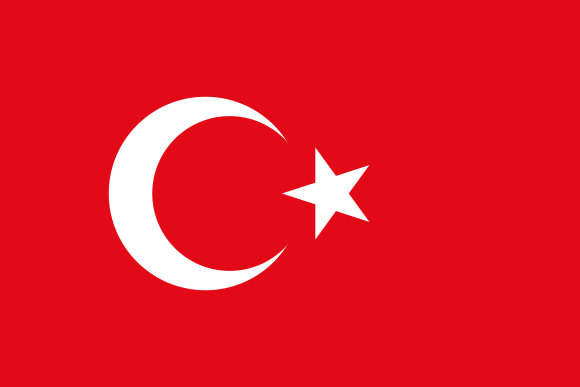 Fiziksel Rehabilitasyon ve Psikolojik Destek Merkezi Projesi
Mülteci Derneği Fiziksel Rehabilitasyon ve Psikolojik Destek Merkezi, İstanbul'da, Relief International'ın desteğiyle 13 Şubat 2017 tarihinde kuruldu. Sağlık hizmetlerine ihtiyaç duyanlar ilgili hastanelere gönderilir ve bu proje kapsamında fizik tedavi, bireysel ve grup terapisinden yararlanabilirler.
Bu projede ihtiyacı olan kişilere tekerlekli sandalye, baston, koltuk değneği, kol, omuz askısı, köşe koltuk ve konumlandırma yardımı gibi yardımcı cihazlar sunulmaktadır. Protez ve ortez de yardımcı cihazların yanı sıra sunulmaktadır.
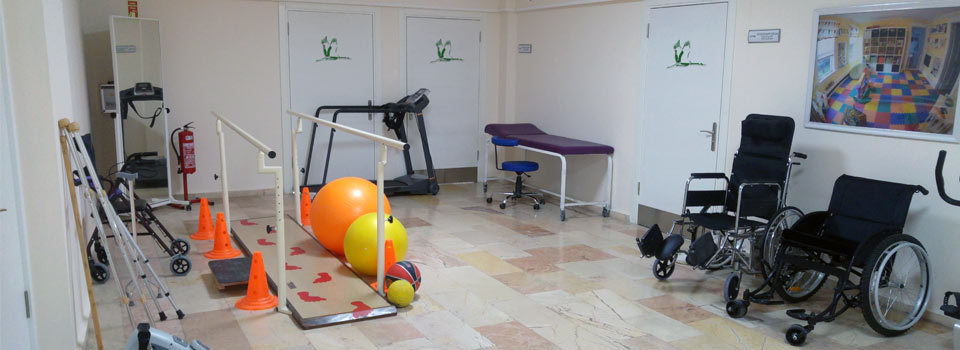 Kaynak: multeciler.org.tr/eng/rehabilitation-and-psychological-support-center/
Mülteci ve Göçmen Refahını Artırma Stratejileri
Bağlantılara ve İlişkilere Odaklanın
Empatik ve insanları anlamak, zorlukların ortasında yalnız olmadığınızı size hatırlatabilir. Mülteci ve göçmenlerle çalışan Hizmet / Eğitim Sağlayıcıları, doğrulayan ve duygular konusunda yardımcı olabilecek ve duygusal esneklik yaratabilecek güvenilir ve şefkatli bireyler olmalıdır.
Travmatik olayların acısı bazı mültecilerin ve göçmenlerin kendilerini yalnız travmayı artıran izole etmek istemesine neden olabilir.
Hizmet sunucuları, mülteci ve göçmenlerin gruplara katılmalarına yardımcı olarak bağlantı / ilişki kurmalarına ve tecritlerle mücadele etmelerine yardımcı olabilir. Mülteci ve göçmenlerin sivil gruplarda, inanç temelli topluluklarda veya diğer yerel kuruluşlarda aktif olmalarına yardımcı olmak sosyal destek sağlar ve mültecilere ve göçmenlere umut ve amaç duygusunu geri kazanmalarına yardımcı olabilir.
Kaynak: https://www.apa.org/topics/resilience
Mülteci ve Göçmen Refahını Artırma Stratejileri
Negatif çıkışlardan kaçının
Stres / kaygı ile uğraşmak söz konusu olduğunda, insanların acılarını alkol, uyuşturucu veya diğer maddelerle maskelemesi cazip gelebilir, ancak bu derin bir yaraya bir bandaj koymak gibidir.

Hizmet / Yetişkin Eğitimi sağlayıcıları, stres hissini tamamen ortadan kaldırmak yerine, stresi yönetmenin yollarını gösteren programların tanıtımına yardımcı olmalıdır.
Source: https://www.apa.org/topics/resilience
İYİ UYGULAMA
Negatif çıkışlardan kaçının - Almanya
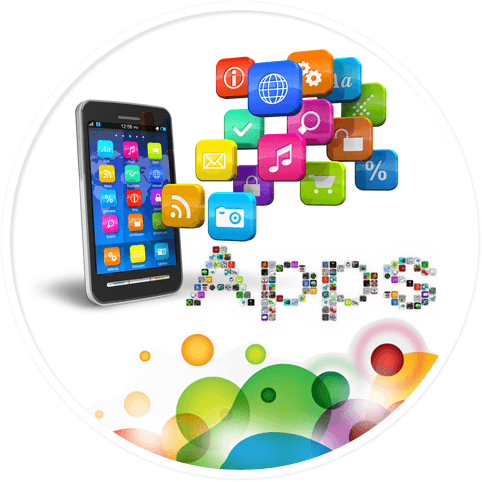 Almanya'da bağımlılıkların önlenmesine yardımcı olan veya birisi yardıma muhtaç olduğunda veya şiddet durumlarında bağımlı olduğunda destek veren bazı mobil uygulamalar vardır. Uygulamalar farklı dillerde mevcuttur ve özellikle mülteciler için geliştirilmiştir.
Örnek 1: “Rehberlik” Uygulaması
http://www.guidance-berlin.de/ 
"Rehberlik" uygulaması ile, bağımlılığı sorunları olan mülteciler bağımlılık, bağımlılık maddeleri ve yasal gereklilikler hakkında her zaman ve beş farklı dilde (Almanca, İngilizce, Fransızca, Arapça, Farsça) bilgi çağırabilir. Entegre bir GPS işlevi, yakındaki yardım hizmetlerini hızlı ve kolay bir şekilde bulur.
Mültecilerin bağımlılıklarını önlemeye yardımcı olacak Mobil Uygulamalar
İYİ UYGULAMA
Negatif çıkışlardan kaçının - Almanya
Örnek 2: „RefuShe“ Uygulaması:
https://play.google.com/store/apps/details?id=de.upsource.appff&hl=en_US
Mülteci kadınlar, Almanya'da geçerli olan temel değerler ve şiddet olaylarına yardımcı olma yöntemleri hakkında kolayca anlaşılabilir bilgiler alırlar. Diğer şeylerin yanı sıra, videolar Almanya'daki cinselliğin ele alınmasıyla ilgileniyor ve kadın danışmanlık merkezleri, destek tesisleri ve acil telefon numaralarının iletişim bilgilerini sağlıyor.
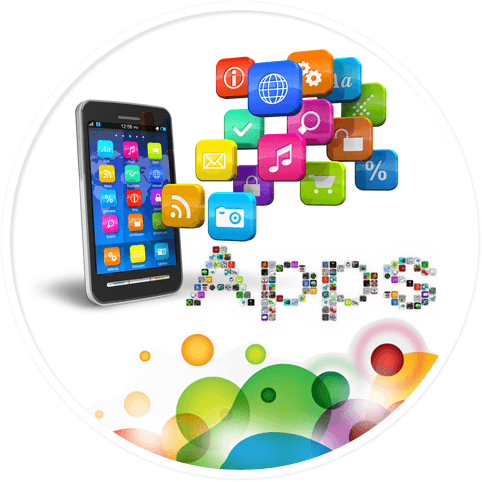 Mültecilerin bağımlılıklarını önlemeye yardımcı olacak Mobil Uygulamalar
Mülteci ve Göçmen Refahını Artırma Stratejileri
Mültecilerin ve Göçmenlerin Bir Amaç Bulmasına Yardımcı Olun
Mültecilerin ve Göçmenlerin, herkes gibi yeni topluluklarında / toplumlarında bir amaç ve yerlerini bulmaları gerekir. Çoğu insan, çalışmalarında amaçlarını bulur, ancak bu ilk günlerde, istihdam kısıtlamaları / yönetim prosedürleri nedeniyle mülteci ve göçmenler için bu çok zor olabilir.

Hizmet / Eğitim Sağlayıcıları, mülteci ve göçmenlerin aktif vatandaş olmalarını, gönüllü olmalarını, yerel iş deneyimini kazanmalarını veya bir hedefe ulaşmak için çalışmalarını (belki de yeni bir beceri / dil öğrenmeleri) öğrenmeleri ve teşvik etmeleri için bir amaç bulmalarına yardımcı olabilir.
Kaynak: https://www.apa.org/topics/resilience
İYİ UYGULAMA
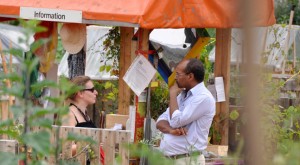 Kültürlerarası Bahçeler, Almanya
Gelişen bir bahçe, çoğu iyi şey gibi, bir fikrin tohumuyla başlar.
Kültürlerarası bahçeler, meyve ve sebzeleri yetiştirmek, tohum ve yemek tariflerini değiştirmek, küçük, ahşap topluluk evleri ve kil fırınları yapmak, yemek pişirmek, barbeküler düzenlemek ve kutlamak için toplumun tüm katmanlarından Almanları ve göçmenleri - çoğu zaman mülteci kökenli - bir araya getiriyor.
Bu en iyi uygulama hakkında daha fazla bilgi edinin
Bir topluluk bahçesine yönelmek ve bir bahçeden sorumlu olmak, mültecilere ve göçmenlere büyük bir amaç duygusu verebilir. Bahçe aynı zamanda yerel halkın ve yeni gelenlerin ortak bir amaç / sahiplenme duygusu ile buluşabilecekleri, etkileşime girebilecekleri ve yan yana çalışabilecekleri açık ve kapsayıcı bir alan haline gelebilir.
REFAH
Bu bölümde:
1.3 Mülteciler ve Göçmenlerle Destekleyici İlişkiler Oluşturma
Hizmet / Eğitim sağlayıcıları, mültecilerin ve göçmenlerin travmanın üstesinden gelmelerine, duygusal olarak daha istikrarlı olmalarına ve sağlıklı, mutlu yeni yaşamlara başlamalarına yardımcı olmada önemli bir role sahiptir.
Bu işe başlamak için, hizmet / eğitim sağlayıcıları ilk önce mülteciler ve göçmenlerle destekleyici ilişkiler kurmak için çalışmalıdır. Bu bölümde kültürel yeterlilik kavramını inceliyoruz.
Kültürel yeterlilik nedir?
Kültürel yeterlilik, kültürler arası insanları anlama, iletişim kurma ve etkili bir şekilde etkileşim kurma yeteneğidir.
Kültürel yeterlilik şunları içerir:
kendi dünya görüşünün farkında olmak
kültürel farklılıklara karşı olumlu tutum geliştirmek
Farklı kültürel uygulamalar ve dünya görüşleri hakkında bilgi sahibi olmak
Kültürel yeterlilik ilkeleri güven, çeşitliliğe saygı, eşitlik, adalet ve sosyal adalettir.
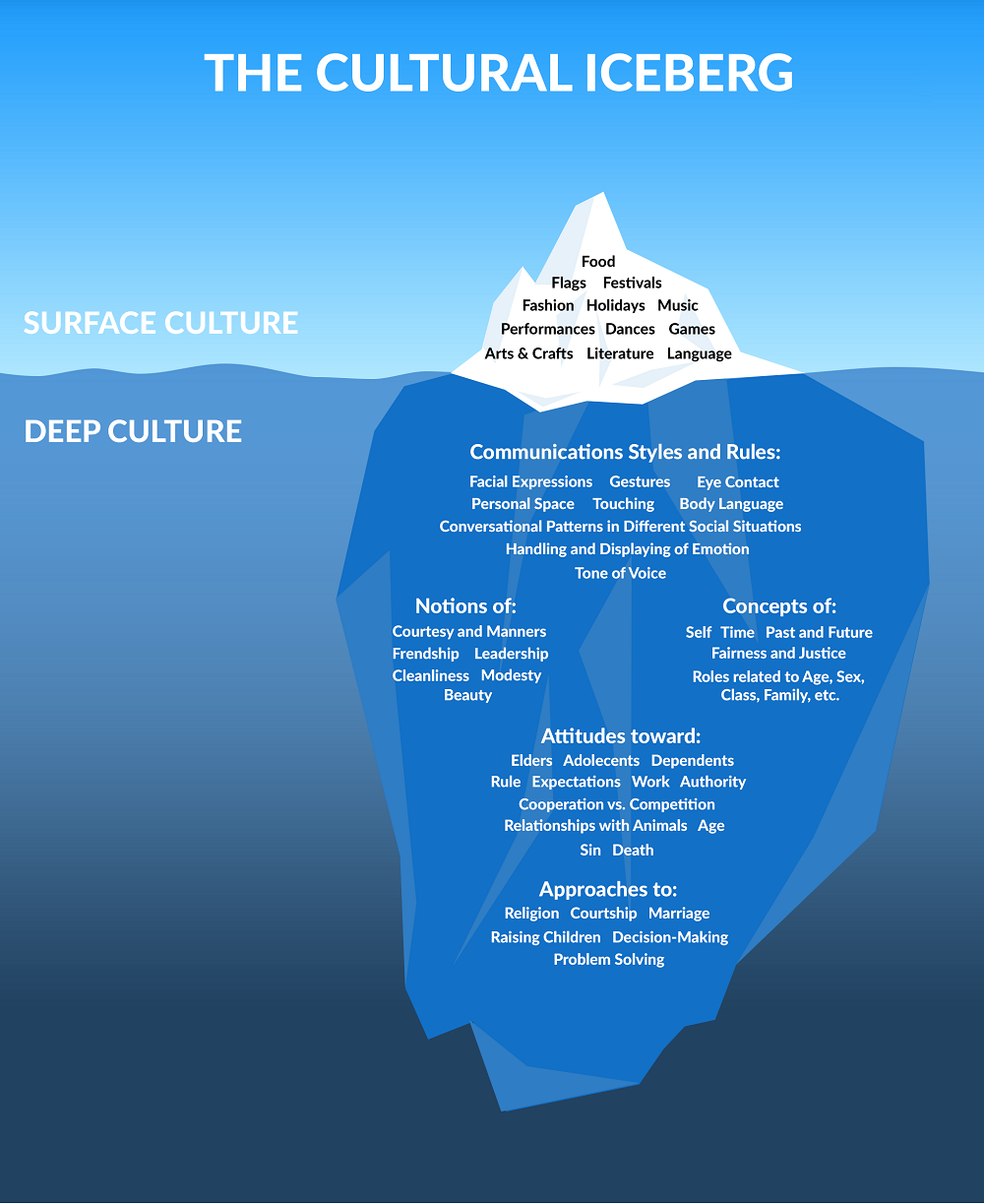 Source: https://worldreliefdurham.org/cross-cultural-bridge-building
İlişki Kurma ve Kültürel Yeterlilik
İlişki kurma kültürel yeterliliğin temelini oluşturur ve şunlara dayanır:
birbirlerinin beklentilerini ve tutumlarını anlamanın temelleri
birbirlerinin bilgisine dayanarak
anlayışlarını geliştirmek için çok çeşitli topluluk üyelerini ve kaynaklarını kullanma
Source: http://makeitourbusiness.ca/blog/what-does-it-mean-be-culturally-competent
HİZMET / EĞİTİM SAĞLAYICILARI İÇİN BECERİLER
Mülteciler ve Göçmenlerle İlişkiler Kurmada Önemli Noktalar
Yargıyı Askıya Alma İsteği –
Mülteciler ve Göçmenler tuhaf görünen şeyler yapıyor ya da söyleyebilirler.
Hizmet / Eğitim sağlayıcıları sonuçlara atlamamayı veya karar vermemeyi öğrenmelidir. Açık fikirli olun ve her kültürün içinde yaşayan insanlar için anlamlı olduğunu unutmayın.
HİZMET / EĞİTİM SAĞLAYICILARI İÇİN BECERİLER
Mülteciler ve Göçmenlerle İlişkiler Kurmada Önemli Noktalar
Öğrenmek için istekli
Hizmet / Eğitim Sağlayıcıları, sorular sorarak ve cevapları dinleyerek mülteci kültürleri hakkında bilgi edinmeye zaman ayırmalıdır. 
Espri anlayışı
Hizmet / Eğitim Sağlayıcıları Gönüllüler, herkes birbirlerini anlamaya çalışırken utanç verici, kafa karıştırıcı veya sinir bozucu anları gülmeye istekli olmalıdır. (Mizah ile iletişim kurma hakkında daha fazla bilgi için İletişim Öğrenme Grubumuza bakın.)
HİZMET / EĞİTİM SAĞLAYICILARI İÇİN BECERİLER
Mülteciler ve Göçmenlerle İlişkiler Kurmada Önemli Noktalar
Kendinizi Paylaşma İsteği
Hizmet / Eğitim sağlayıcıları açık ve dürüst olmaya ve kendi deneyimlerini mülteci ve göçmenlerle paylaşmaya istekli olmalıdır. Bu, mültecileri ve göçmenleri aynı şeyi yapmaya teşvik edecek ve her iki grubun da daha derin bir anlayışa sahip olmasına yardımcı olacaktır.
HİZMET / EĞİTİM SAĞLAYICILARI İÇİN BECERİLER
Mülteciler ve Göçmenlerle İlişkiler Kurmada Önemli Noktalar
His Gücünü Kötüye Kullanmayın
Yeni Mülteciler ve göçmenler çok savunmasız bir durumda.
Hizmet / Eğitim sağlayıcıları, mültecilerin ve göçmenlerin katılmak istemedikleri belirli faaliyetlere veya konuşmalara girme konusunda herhangi bir baskı hissetmemelerine dikkat etmelidir.
AİLE
Bu bölümde:
2.1 Katılım Sürecinde Ailenin Güçlendirilmesi
Çeşitli insan ve sağlık kuruluşları tarafından benimsenen aile güçlendirme çerçevesi, ailelere kasıtlı olarak gerekli fırsatları, ilişkileri, ağları sağlama ve destekleme sürecinin aileleri güçlendirmesini ve çocukların başarısını sağlama yaklaşımını benimser.

Çok önemli bir kavramdır ve korunmasız mülteci ve göçmen aileler için özellikle güçlü bir modeldir. Şimdi detaylı olarak inceleyelim ..
Aileyi Güçlendirme Nedir?
Family strengthening as a deliberate process of giving parents the necessary opportunities, relationships, networks, and supports to raise their children successfully.
A key inclusion concept for refugees and migrants, it empowers and involves parents as decision-makers in how their communities meet family needs. 
Family Strengthening Programmes are those which help participants learn skills to strengthen relationships at home and at work, reduce stress, problem solve as a family, and work through financial issues with family members.
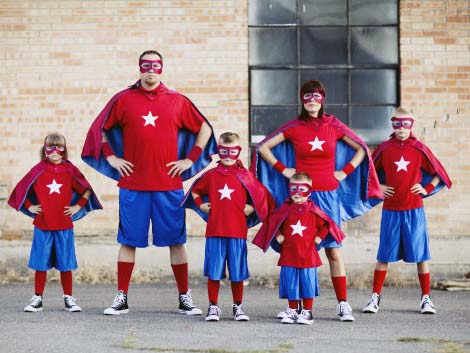 Kaynak: https://www.aecf.org/m/resourcedoc/fspc-IntroductiontoFamilyStrengthening-2004.pdf#page=3
Aile Güçlendirme Yaklaşımlarının Özellikleri
İhtiyaçları erken karşılayarak krizleri önlemeye yardımcı olur
Temel ihtiyaçları, özel hizmetleri ve yönlendirmeleri karşılayan yardım sunar
Aile ve toplum ihtiyaçlarına esnek bir şekilde cevap verir
Ailelere odaklanma
Ailenin güçlü yönlerini temel alır
Ailelere uzanır
Genellikle drop-in hizmetleri sunar
İhtiyaçlara hızlı yanıt verir
Ailenin evinde veya ev merkezlerinde hizmet sunar
Kaynak: https://www.aecf.org/m/resourcedoc/fspc-IntroductiontoFamilyStrengthening-2004.pdf#page=3
Mülteci ve Göçmen Aileler İçin Ailenin Güçlendirilmesi
Mülteci aileler, siyasi şiddet ve zorla yerinden edilme nedeniyle büyük aile travmalarına, kayıplarına veya ayrımlarına maruz kalan yeniden yerleşime girebilirler. Bu travmaların mülteci aileleri üzerinde derin etkileri olabilir.

Çocuk yetiştirmek, en iyi koşullarda zorlayıcı olabilir, ancak kültürlerin ve geleneklerin kendilerine yabancı olduğu yeni ülkelerdeki mülteciler ve göçmenler için dramatik bir şekilde daha zordur. Aileleri güçlendirmeye yardımcı olacak programlar, mülteci ve göçmen katılım programlarının önemli bir parçasıdır
TEMEL ELEMANLAR
AİLE EKONOMİK BAŞARI
Ailelerin kendi yeterliliklerini geliştirmelerine yardımcı olmak.
Deneyimli Uygulayıcılar ve Hizmet sağlayıcılar, aileleri güçlendirmek için gerekli üç temel alanı özetlemektedir.
Aile Ekonomik Başarısı
Aile Destek Sistemleri
Gelişen ve Besleyen Topluluklar
AİLE DESTEK SİSTEMLERİ
Güçlü aile gelişimi için uygun destek sistemlerinin oluşturulması.
AĞIRLAMA VE HEMŞİRELİK TOPLUM
Sağlıklı aileler için besleyici ve destekleyici bir ortam oluşturmak.
İYİ UYGULAMA
Ballaghaderreen, İrlanda'da Mülteci Kadınların Güçlendirilmesi Programı
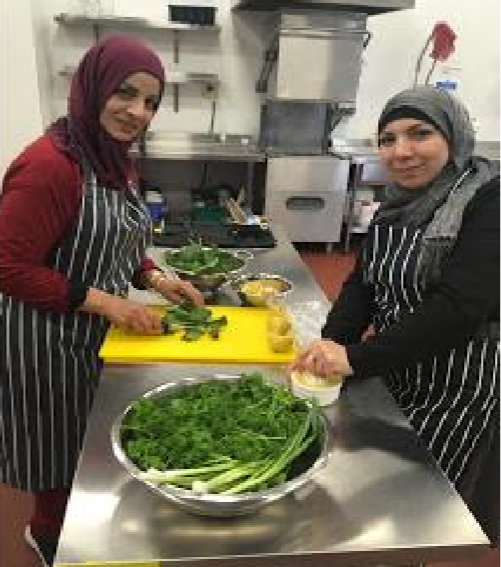 Güçlendiren Mülteci Kadınlar Programı, Ballaghaderreen'deki Abbeyfield Acil Müdahale ve Oryantasyon Merkezi'nde (EROC Center) yaşayan mülteci kadınlar ve aileleri için yetişkinlere yönelik bir eğitim programıdır.
Yerel eğitim sağlayıcıları tarafından desteklenen, refah, istihdam ve kendi kendine yeterliliğin artmasına neden olabilecek çok çeşitli becerileri geliştirmek için eğitim verilmektedir:
• İrlanda'da Yemek Pişirme ve Yiyecek Hazırlama ve Yiyecek Alışverişi • Bahçecilik ve Bahçıvanlık Kursu • Radyo Yayıncılığı ve İletişim Kursu • Fotoğraf Eğitimi • Örme ve El Sanatları Grubu • Yoga Kursu • Ebeveyn Atölyesi • Dijital Beceri Bilgi İşlem Kursu • Yeni Başlayanlar Kuaförlük Kursu • Kuaförlük ve Kuaför Kurs • Manikür ve Pedikür Kursu • Makyaj Kursu
Ailenin Kendi Yeterliliğini Artırma
İYİ UYGULAMA
Göçmenler İçin Aile Mentorluğu: MEMI, Almanya
Göçmenler için Mentorlar - Mentors for Migrants (MEMI), Alman ailelerinin göçmen ailelere mentorluk yapmaya gönüllü olduklarını ve Almanya'daki yeni yaşamlarına başlamalarına / uyum sağlamalarına yardımcı olan bir Alman programıdır.
Bu, en iyi uygulama yaklaşımıdır, çünkü her iki grubu birbirlerini öğrenme ve ilişkilerini kurma fırsatı bulmaya teşvik eder, böylece ilgili her iki aileyi de güçlendirir.
MEMI, Kapsayıcı Kültürlerarası Aile Destek Sisteminin harika bir örneğidir
İYİ UYGULAMA
Parent CAFE’ler - Kahve ve Aile Eğitimi / Desteği
Parent Café programı, çocukları güvende ve aileleri güçlü kılmak için uluslararası alanda tanınan bir eşler arası öğrenme sürecidir.
Ebeveynler ve bakıcılar güçlerini araştırır ve kendilerinden ve birbirlerinden Güçlendirici Aileleri Koruyucu Faktörleri ™ 'ni sevdikleriyle nasıl kullanacaklarını öğrenirler.
Ebeveyn Kafeler, ebeveynlerin ve bakıcıların bir aile kurmanın zorlukları ve zaferleri hakkında konuştukları fiziksel ve duygusal olarak güvenli alanlardır.
CAFÉ, Kahve ve Aile Eğitimi / Desteği'nin kısaltmasıdır.
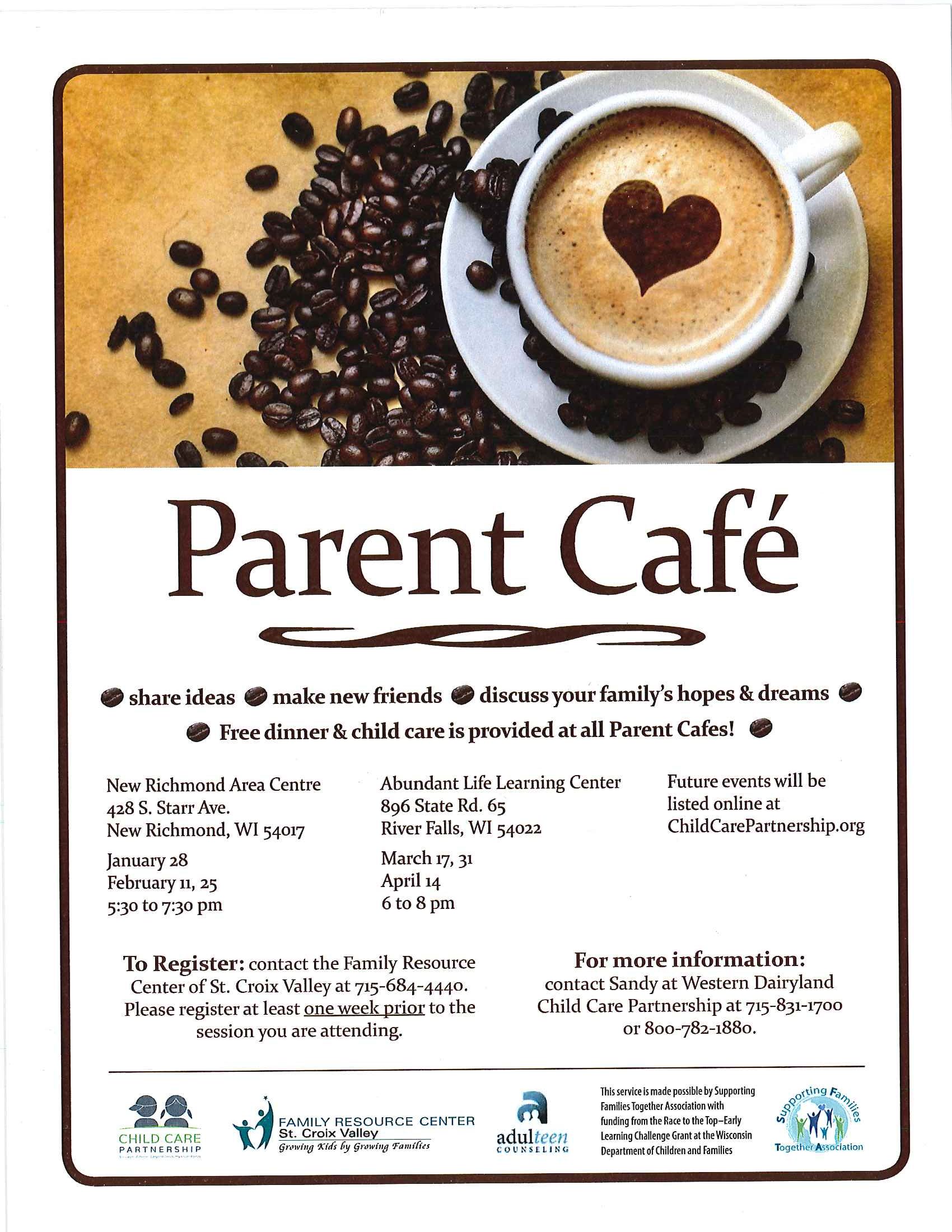 Parent CAFE, Kültürler Arası Aile Desteğini Kapsama konusunda etkili ve resmi olmayan bir yaklaşım
FAYDALI ARAÇ
Parent Café Rehberi
Ebeveyn Kafe'nin kurulmasını kolaylaştırmakla ilgilenen Servis / Eğitim Sağlayıcıları için kullanışlı bir araçtır. 5 Güçlendirici Aileler ™ Koruyucu Faktörlerine odaklanmaktadır:
Esneklik: Ebeveyn Esnekliği
İlişkiler: Olumlu Sosyal Bağlantılar
Destek: İhtiyaç Zamanlarında Somut Destek
Bilgi: Ebeveynlik ve Çocuk Gelişimi Bilgisi
İletişim: Sosyal ve Duygusal Yetkinlik
Bu araç kutusu Ebeveyn Kafe eğitimini güçlendirir ve babalara Baba ile kimin ve nasıl olmak istedikleri hakkında birbirleriyle konuşmaları için güvenli fırsatlar sunan Babalar Ebeveyn Kafe gibi bir kutuya sahiptir.
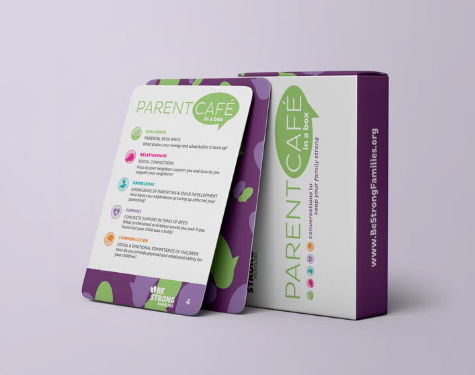 Aracı Satın Alın
Parent Café örneği – Berlin'deki İrlanda Büyükelçiliği
İrlanda Büyükelçiliği, düzenli olarak Almanya'daki İrlandalı göçmenler için bir Ebeveyn Kafe düzenliyor.
Bu, İrlandalı ebeveynleri bir fincan kahve veya çay ve kekin tadını çıkarırken yürümeye başlayan çocuklarını yanlarında getirmeye ve diğer ebeveynlerle bağlantı kurmaya teşvik eden resmi olmayan bir toplantıdır.
Her buluşma genellikle ebeveyn eğitimcilerden ebeveynlikle ilgili deneyimlerini ve ipuçlarını paylaşan resmi olmayan bir eğitim konuşması içerir.
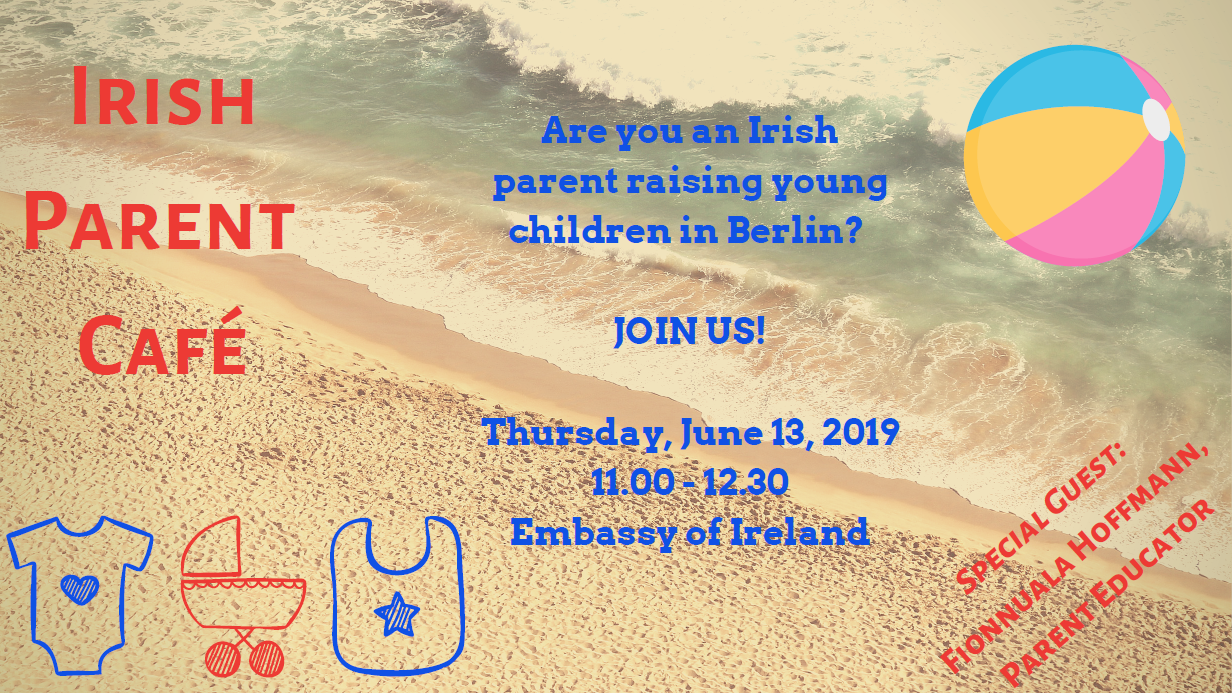 Kaynak: https://www.dfa.ie/irish-embassy/germany/news-and-events/news-archive/irish-parent-cafe-.html
Temel İletişim Paketleri / Alıştırmalar Noktaları
Dayanıklılık ve refahın teşvik edilmesi, mülteci ve göçmen katılımının anahtarıdır. Gelecekte bunları tanıtmak için ne tür destek sunmayı planlıyorsunuz?
Aile Güçlendirme özellikle kayıp yaşayan mülteci aileler için hayati bir destek yaklaşımıdır
Mülteci Deneyimlerimizden ne öğrendiniz ve “Ya ben olsaydım?” Aktiviteler?
Bölüm 1.1 mülteci ve göçmenlerin temel stres faktörlerine baktı. Vurgulanan Değerlendirme Aracı bu alandaki çalışmanızı iyileştirebilir mi?
Teşekkürler
Sorularınız?
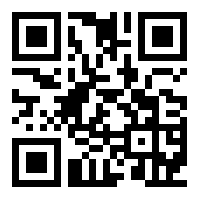 www.promise-project.eu
erasmus@ridc.ie
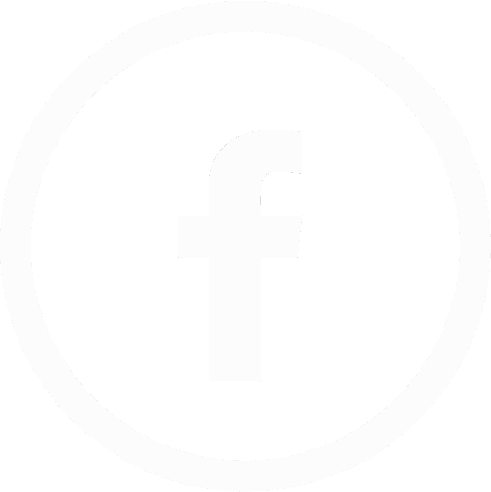 /PROMISEproject2020
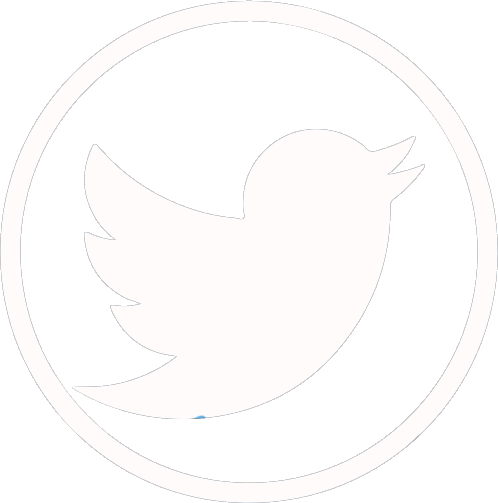 @Promiseproject2